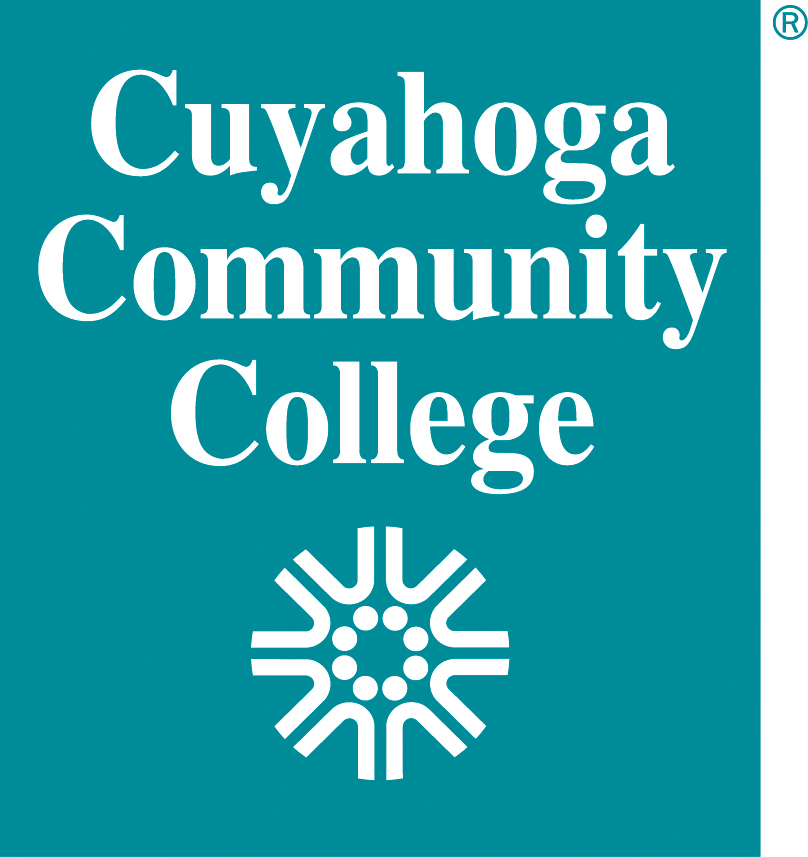 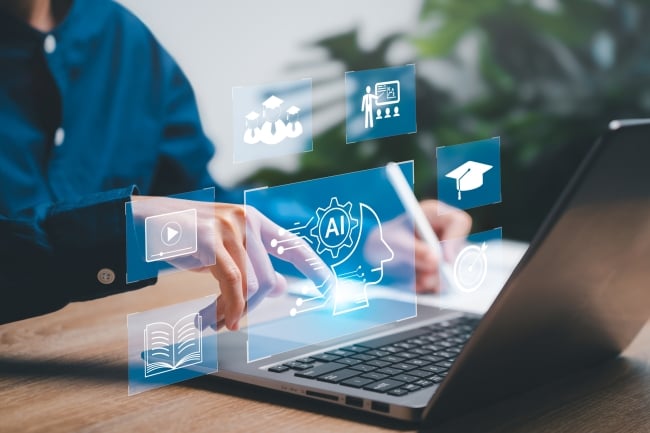 Community Colleges and Artificial Intelligence
America’s On-Ramp to the AI Economy
Dr. Michael A. Baston
President and CEO 
Cuyahoga Community College
AI isn’t just a technology revolution. It’s an opportunity revolution — and community colleges are where that opportunity begins.
We serve learners who are starting, restarting, or redirecting their careers.

We meet students where they are — working adults, first-generation students, veterans, caregivers, and career changers.

We offer the most affordable, flexible, and scalable pathways to prepare millions for jobs that don’t yet exist.

We are America’s on-ramp to the future of work.
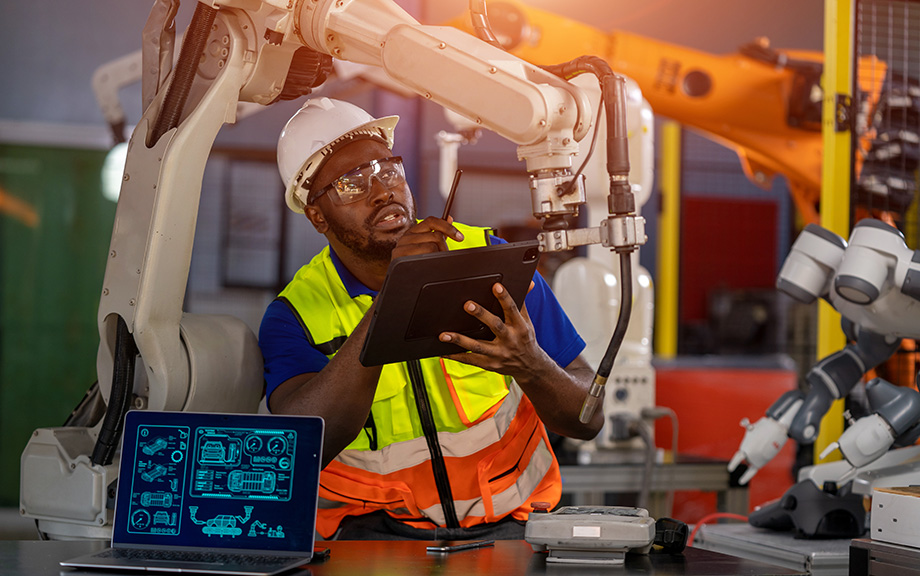 AI can do many things — but it cannot replace the uniquely human strengths that community colleges cultivate.
We build more than technical skills — we build problem-solvers, communicators, and creative thinkers.

Our graduates combine real-world skills with sound judgment, empathy, and leadership.

We produce workers who are AI-ready and people-smart — the winning combination for tomorrow’s economy.

Opportunity isn’t given. It’s built. We build it every day.
AI in Higher Education
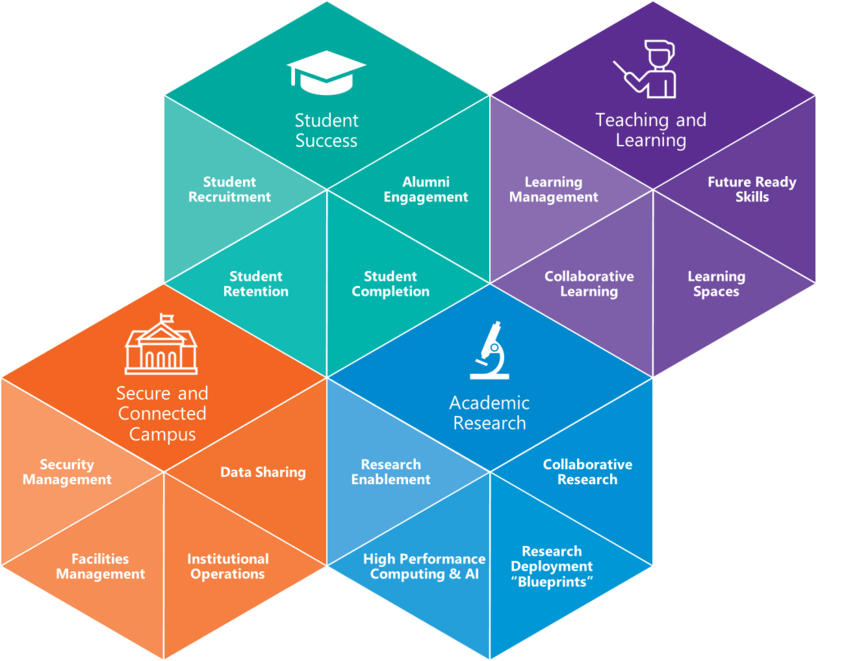 Source: Microsoft
Training and Development for Faculty and Staff
[Speaker Notes: To effectively integrate AI, community colleges are investing in training and development for faculty and staff, ensuring they are equipped to utilize these technologies in their work.]
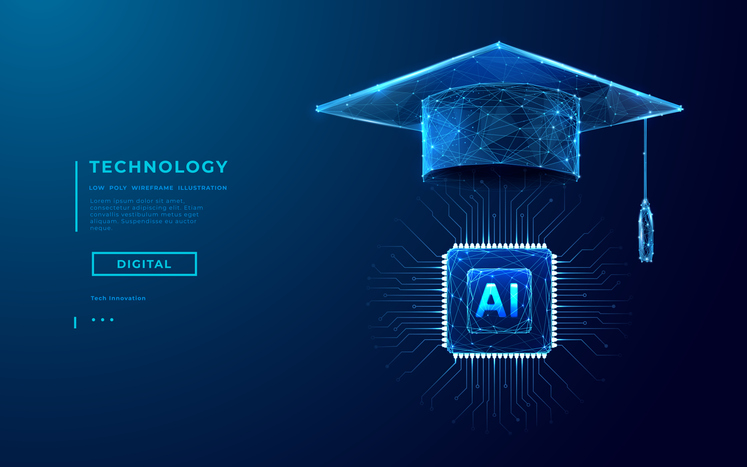 AI Will Evolve Faculty and Staff Roles in Student Success
NC Community Colleges' custom AI “brain” for resource sharing
Faculty supported in curriculum updates and resource development
AI chatbots & virtual advisors streamline registration, financial aid, and FAQs
Staff freed to focus on high-value, student-centered work
Predictive Analytics for Student Success
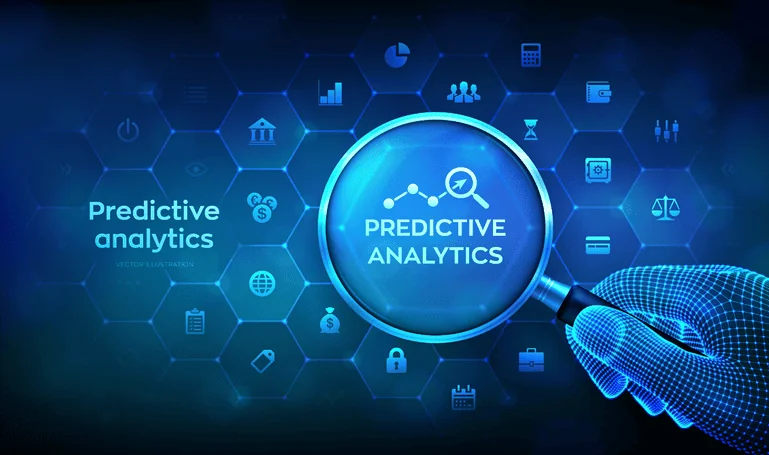 Identifying At-Risk Students
Predictive analytics helps in identifying students who are at risk of falling behind, allowing for early intervention.

Timely Interventions
Implementing timely interventions based on data analysis can significantly enhance student retention and success rates.

Improving Retention Rates
Using predictive analytics, institutions can improve student retention rates through personalized and data-driven strategies.
[Speaker Notes: Predictive analytics can assess student data to identify at-risk students and implement timely interventions, significantly improving student retention and success rates.]
Personalized Academic Support and Tutoring
AI-Driven Tutoring Systems
AI-driven tutoring systems adapt to individual learning styles, providing tailored support to enhance educational outcomes.

Personalized Assistance
These systems offer personalized assistance that targets specific subjects, helping students overcome challenges and improve understanding.

Improving Academic Performance
By addressing individual needs, AI tutoring can significantly boost students' academic performance and confidence in their abilities.
[Speaker Notes: AI-driven tutoring systems can provide personalized assistance, helping students with specific subjects or challenges, thus improving their academic performance.]
Career Guidance and Job Placement Assistance
[Speaker Notes: AI can assist students in career planning by analyzing their skills and interests, connecting them with job opportunities and resources for placement assistance.]
Tri-C in Complete College America’s AI Readiness Consortium
Partnering with industry to develop AI training & competency frameworks
Courses reflect real-world applications & employer needs
Students gain problem-solving skills using AI tools
Collaboration with Employers, Students, and Staff
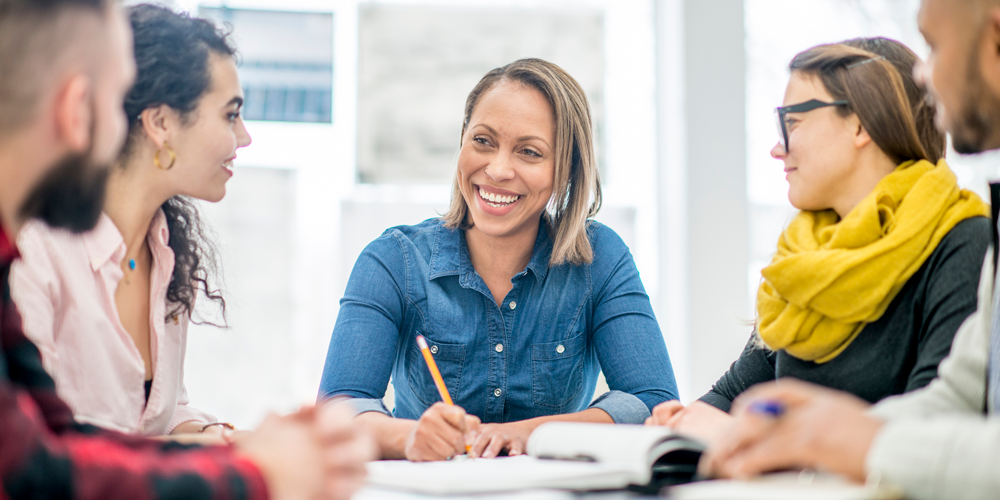 AI-Driven Administrative Processes
Automated Enrollment
AI can streamline the enrollment process, making it faster and more efficient for both students and staff.
Efficient Scheduling
AI can optimize scheduling by analyzing student needs and resource availability, ensuring a better allocation of time and space.
Financial Aid Processing
AI can enhance financial aid processing by automating applications and eligibility checks, reducing manual workload for staff.
Streamlining Operations and Reducing Costs
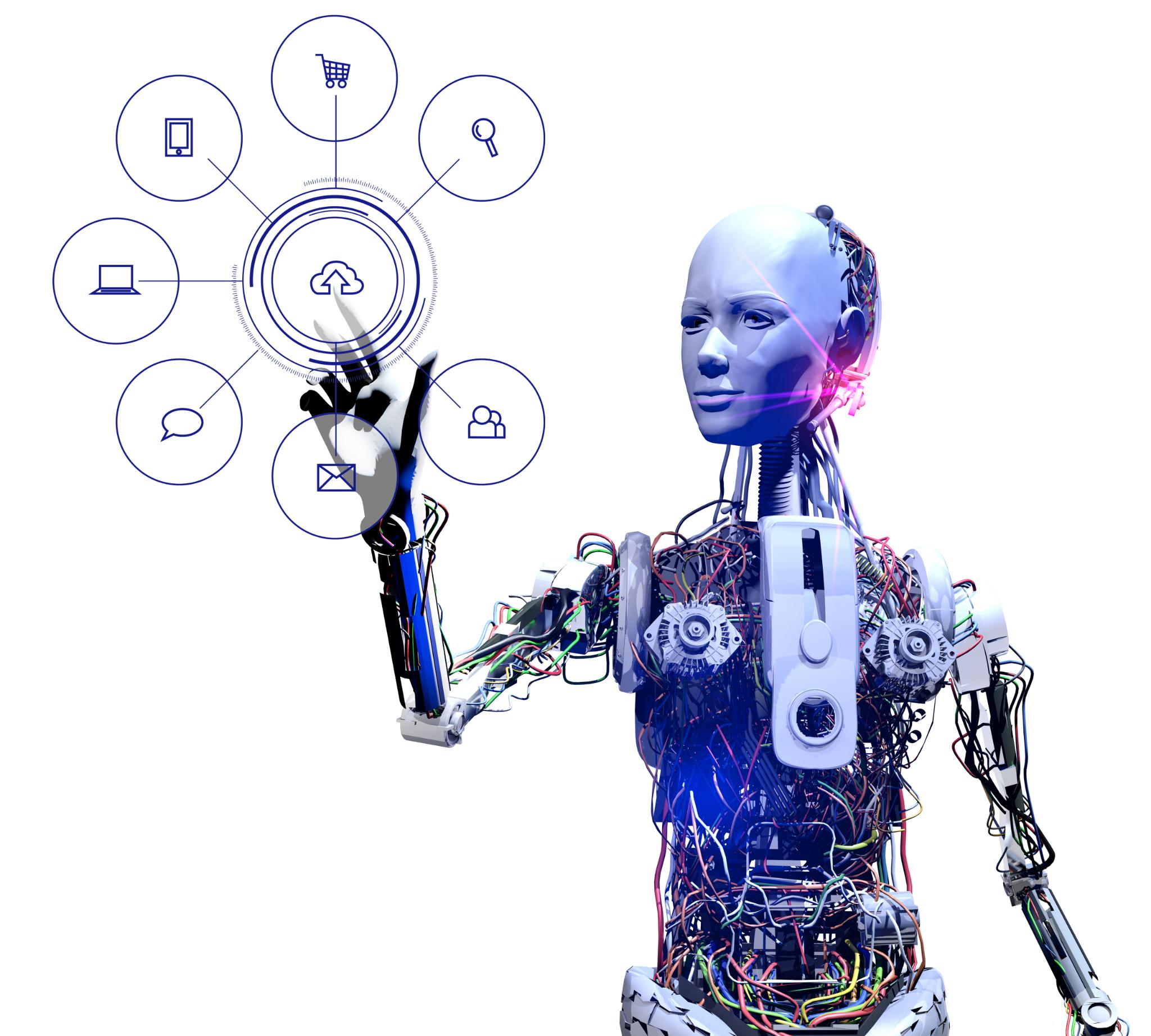 Automation of Repetitive Tasks
AI can automate administrative and repetitive tasks, freeing up staff time for more strategic initiatives.

Optimizing Resource Allocation
AI tools help in analyzing data to optimize resource allocation, ensuring better utilization of college resources.

Cost Savings Through Efficiency
By streamlining operations using AI, colleges can achieve significant cost savings and improve overall efficiency.
[Speaker Notes: AI tools can help streamline college operations, leading to cost savings by automating repetitive tasks and optimizing resource allocation.]
AI as a Strategic Driver for Community Colleges
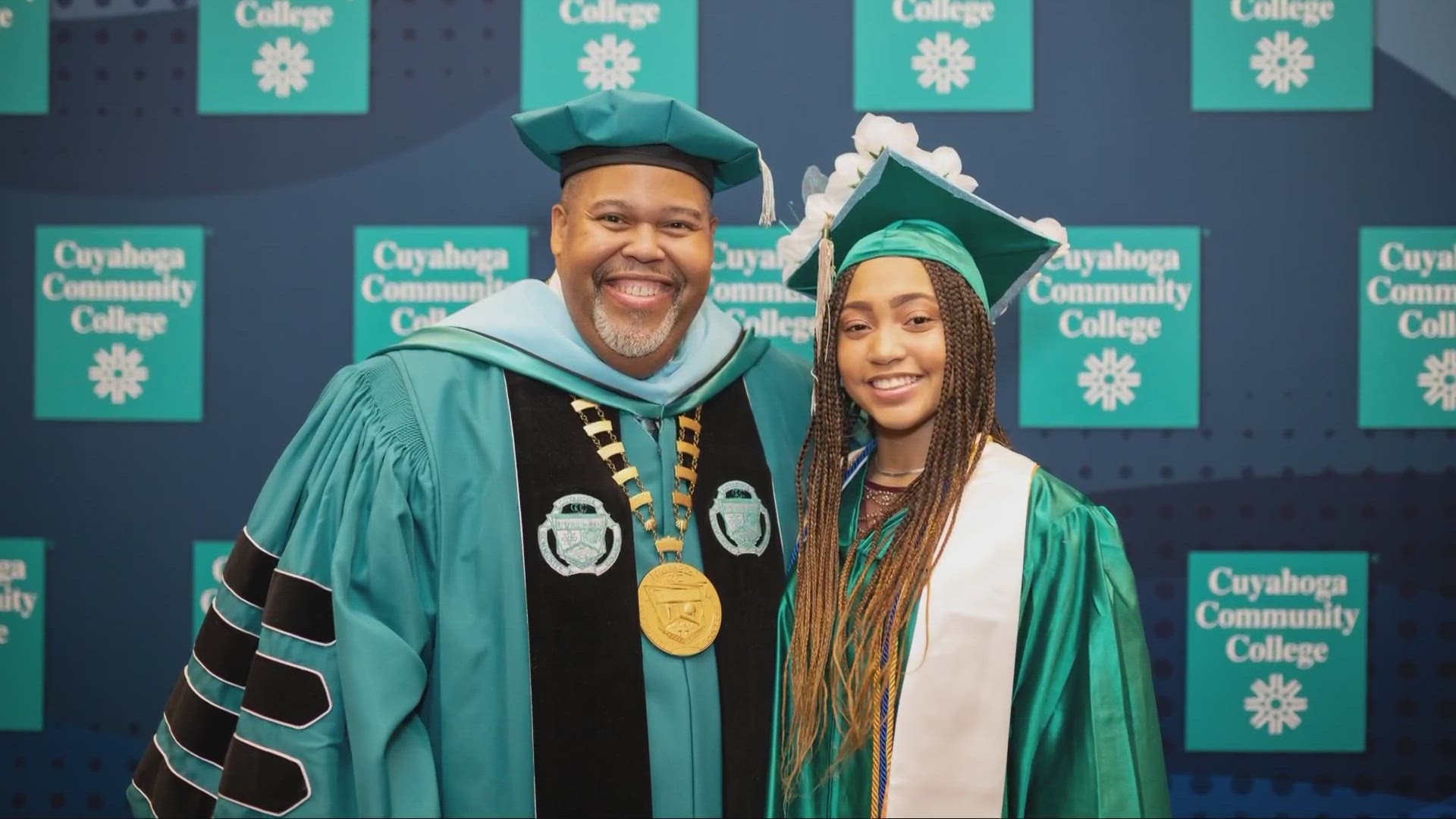 Maintain accessibility for all learners
Use AI to close opportunity gaps, not widen them
Employer-aligned curricula & workforce development
Personalized student support & success pathways
Streamlined operations & resource optimization
Prepare students, faculty, and staff to thrive in a rapidly changing economy
Future-ready graduates for the AI-driven economy
Articles of Interest
Inside Higher Ed. Community Colleges Join Forces to Expand Access to AI. January 2025.
LiaisonEdu. How AI is Boosting Community College Student Success.
LiaisonEdu. Transforming Student Engagement: How AI is Personalizing the Community College Experience.
CC Daily. Harnessing the Power of AI: A Guide for College Leaders.
CC Daily. Empowering Community Colleges to Prepare Workforce for AI.
Diverse Education. Empowering Community Colleges Through AI: A New Era of Access and Economic Mobility.
Higher Ed Dive. How Colleges are Using AI to Save Time on Operations.
Aspen Institute. AI for Everyone: Building an AI Education Ecosystem with Community Colleges Across America.
WestEd. Navigating the New Frontier of Gen AI in College.
Packback. How Community Colleges Are Adapting to Generative AI.
New America. Community Colleges Unite to Scale AI Workforce Education.
Forbes. Community Colleges Band Together on AI Education.
Strada. Employer and Community College Partnerships: Models and Practices for Supporting Students and Strengthening the Workforce.
Faculty Focus. AI-Powered Teaching: Practical Tools for Community College Faculty.
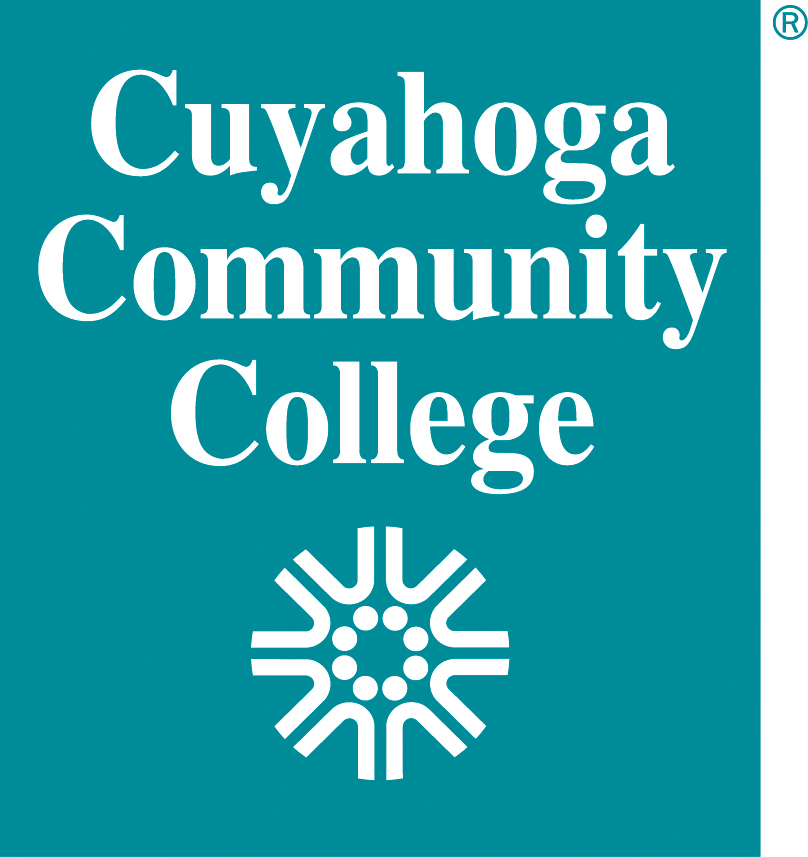 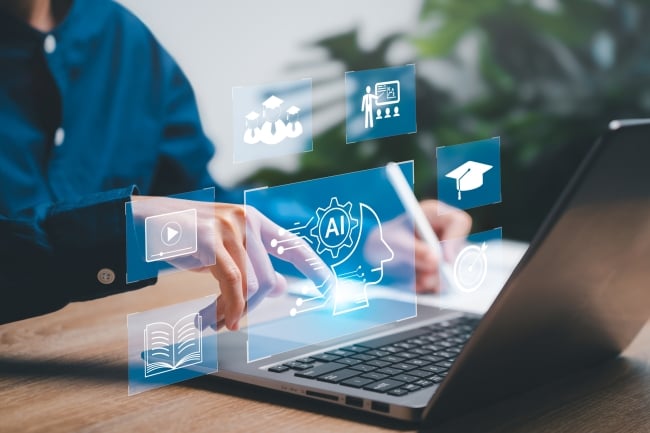 Community Colleges and Artificial Intelligence
America’s On-Ramp to the AI Economy
Dr. Michael A. Baston
President and CEO 
Cuyahoga Community College
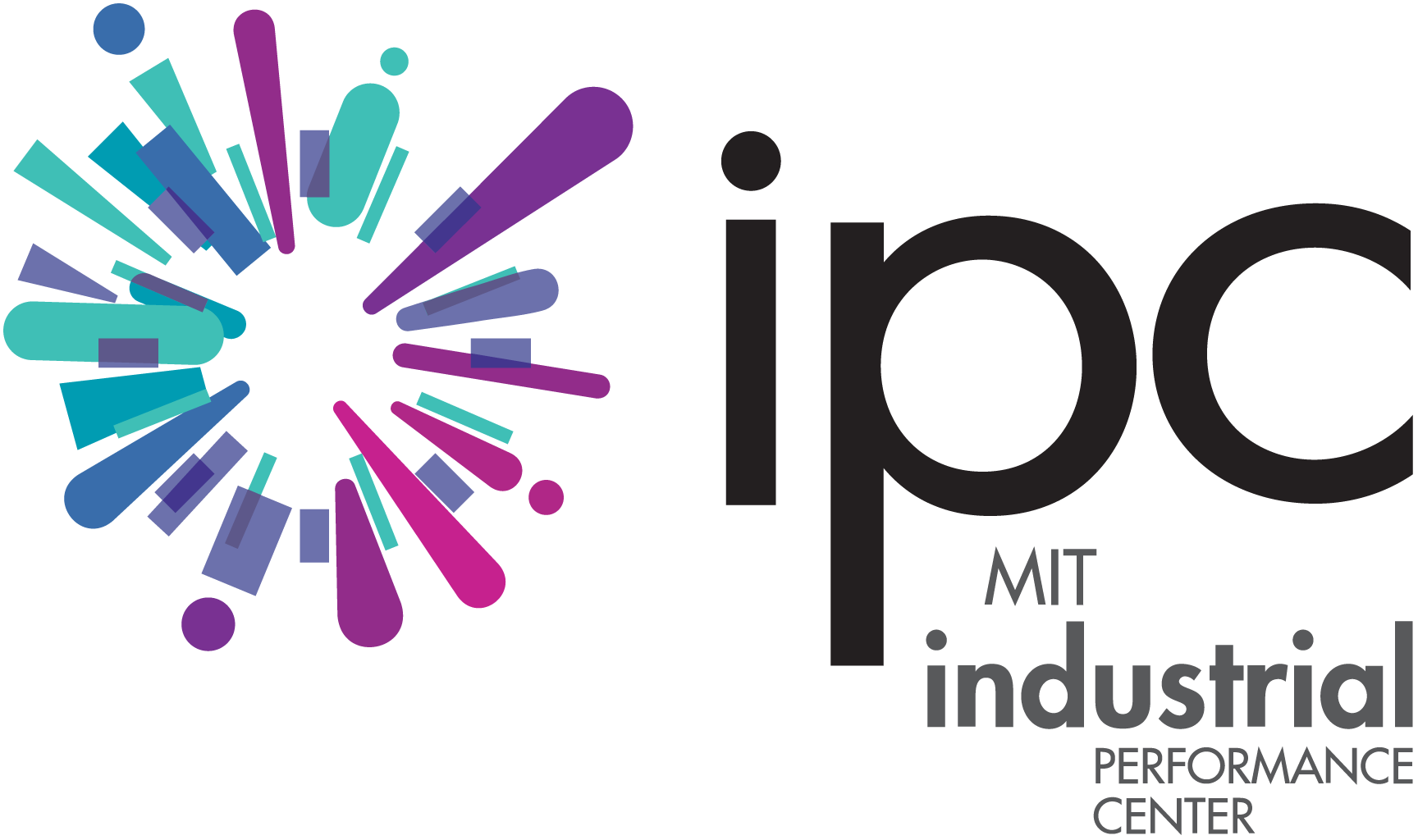 Positive-Sum Automation &
Artificial Intelligence
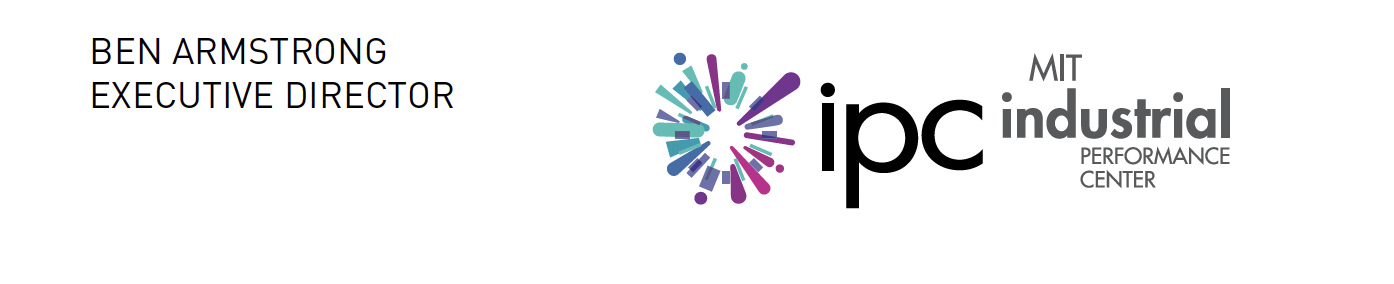 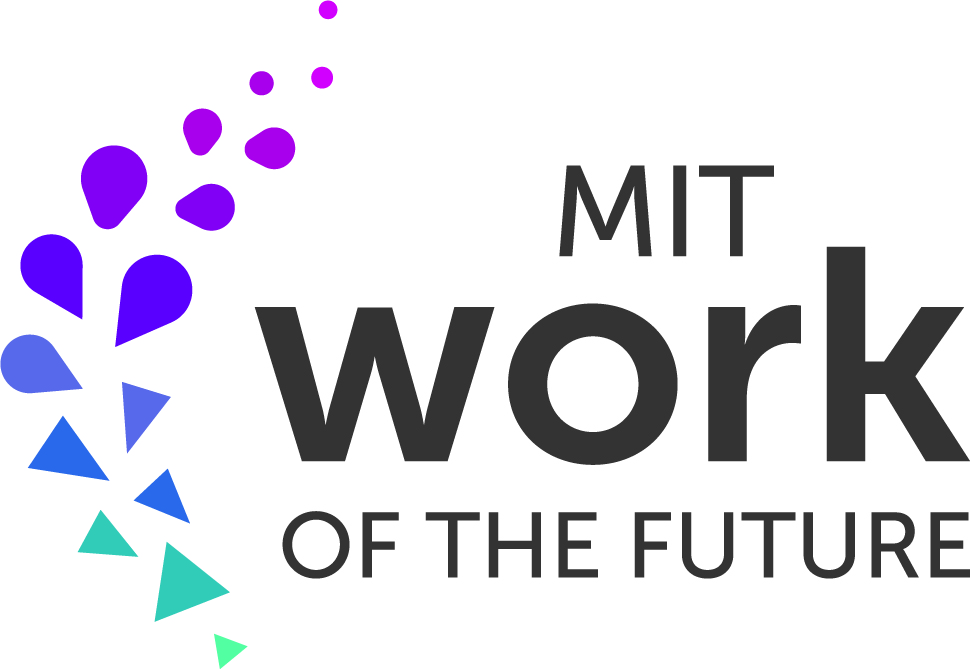 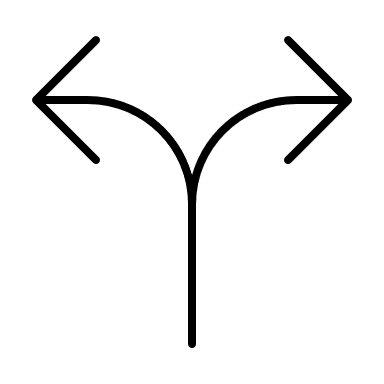 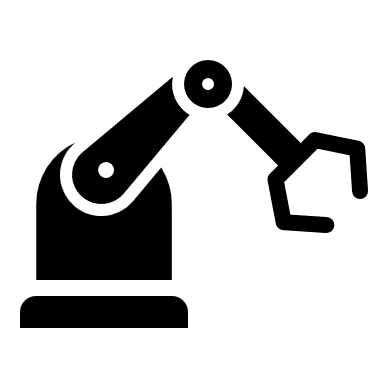 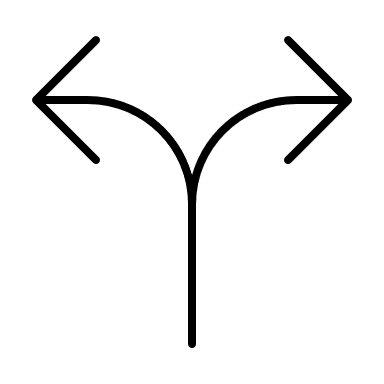 More productivity,
Lower quality jobs,
More commodified work.
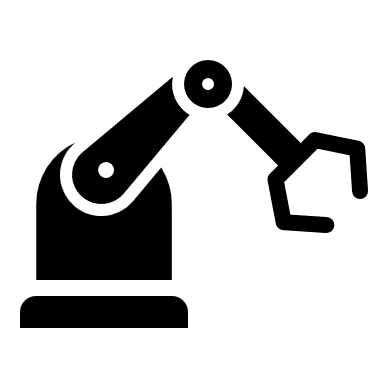 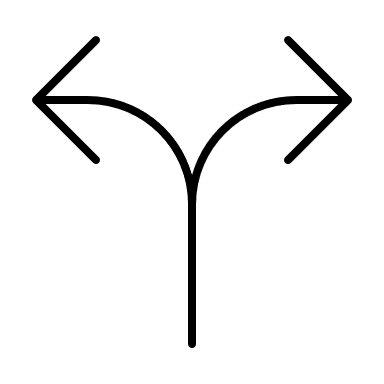 More productivity,
Higher quality jobs,
More creative work.
More productivity,
Lower quality jobs,
More commodified work.
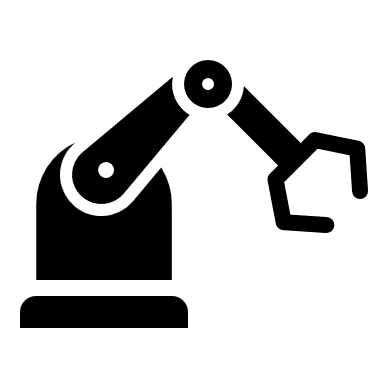 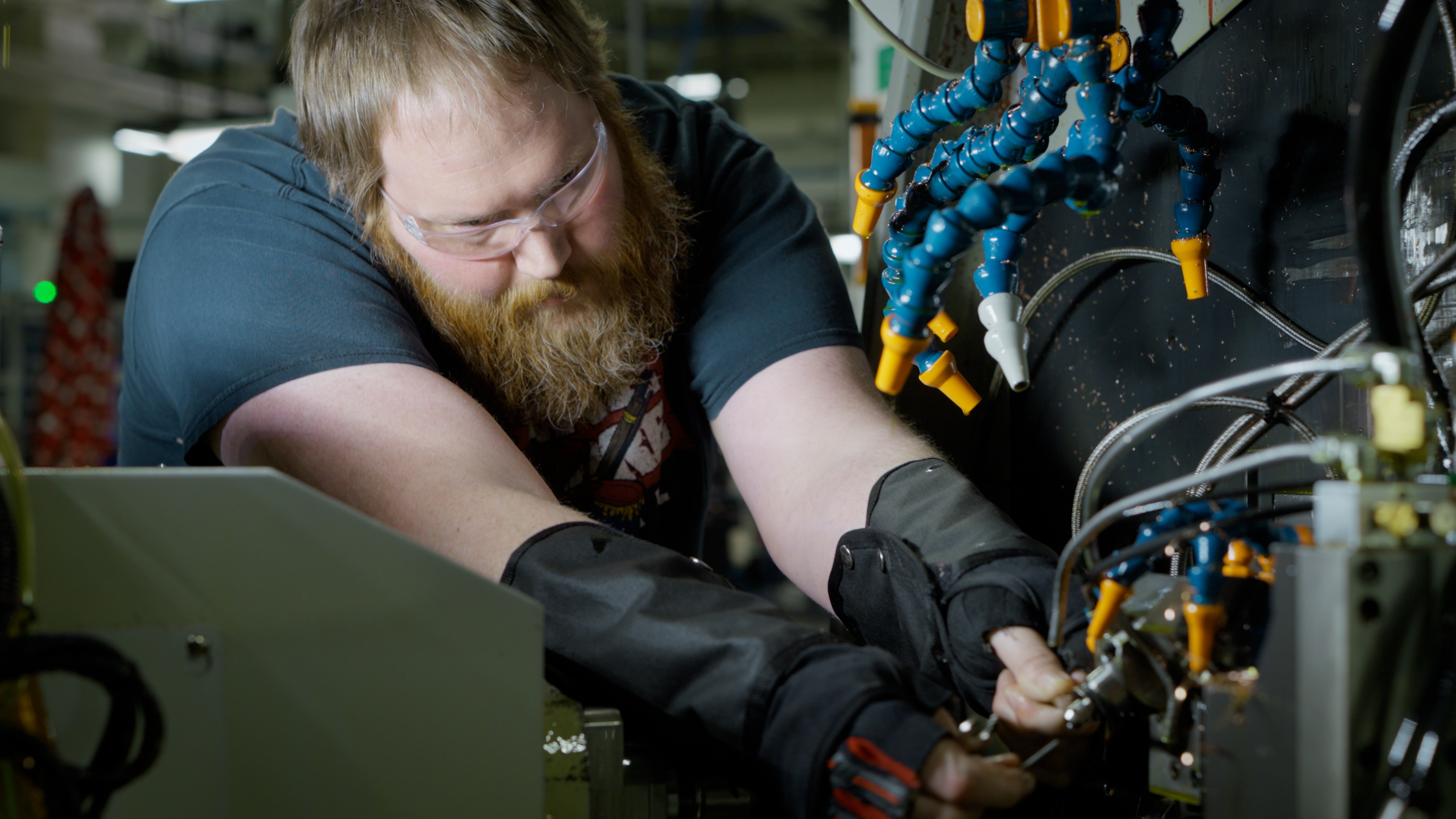 How is this time different?
Industrial robots
Electricity
Microsoft Excel
Robustness
Generative AI
Flexibility
Lessons from the Field
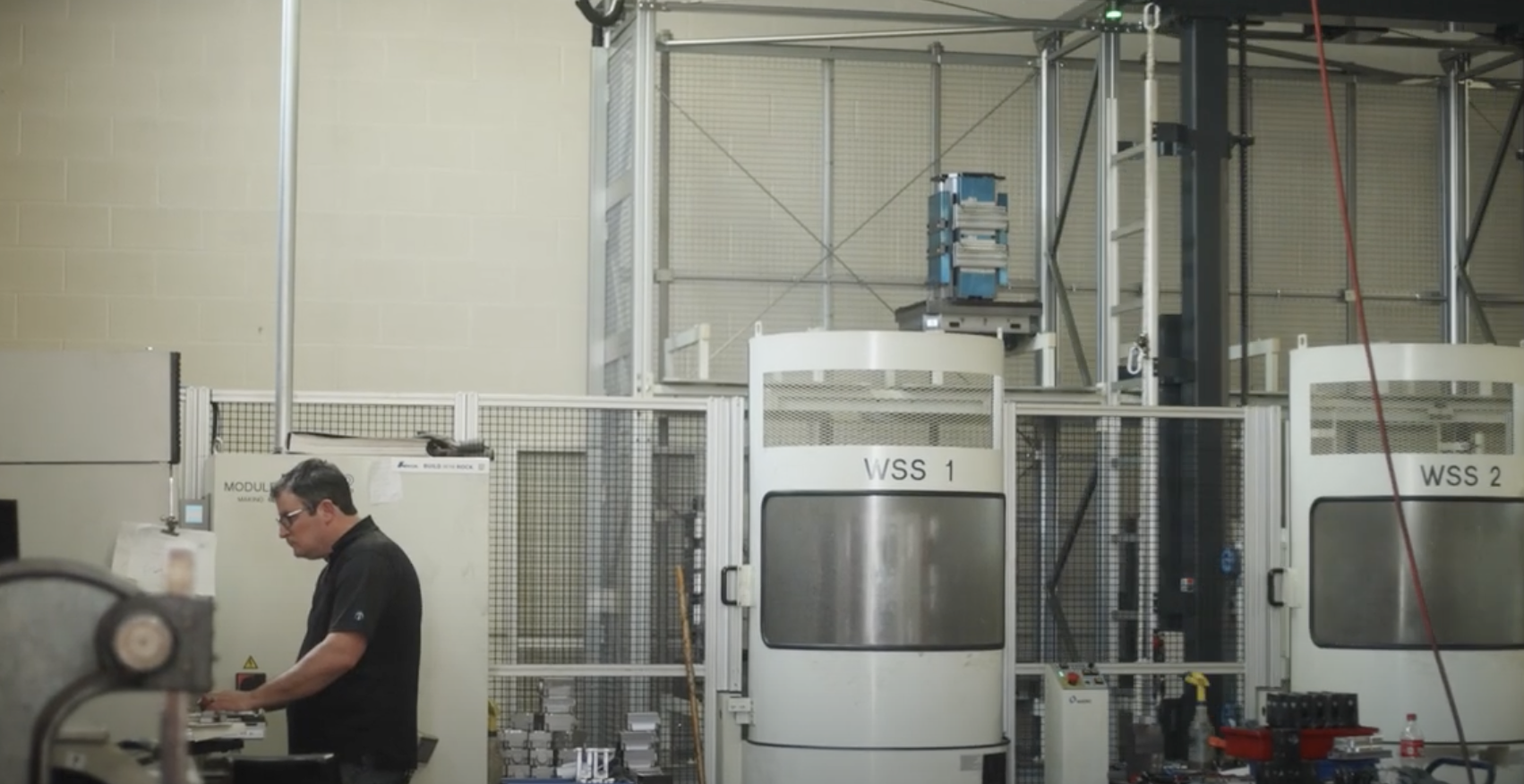 Sweet spot use cases
Individual variation in usage and performance
Generative AI is not a free lunch
Measuring success in performance, not usage
Building trust is a calibration problem
Lessons from the Field
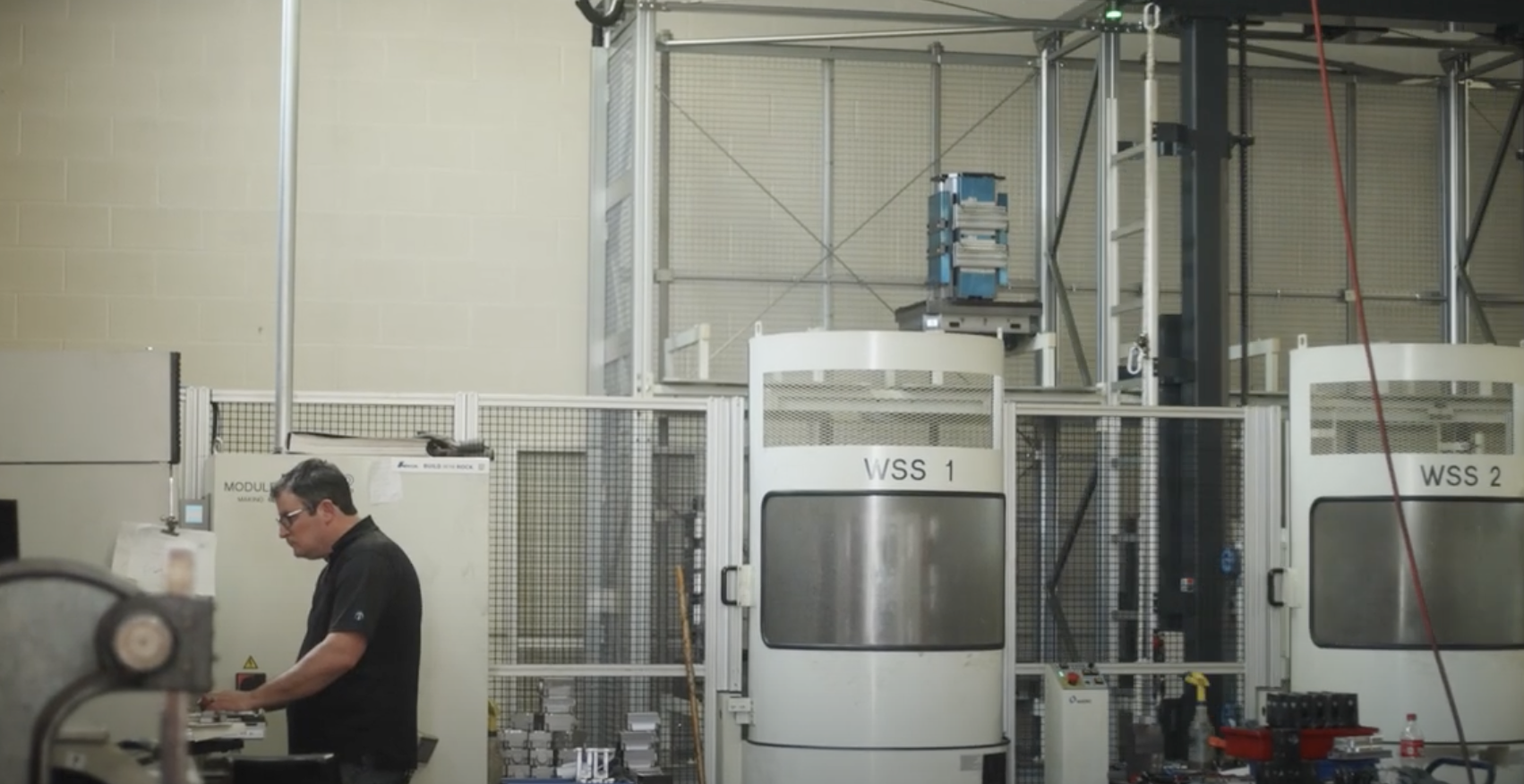 Sweet spot use cases
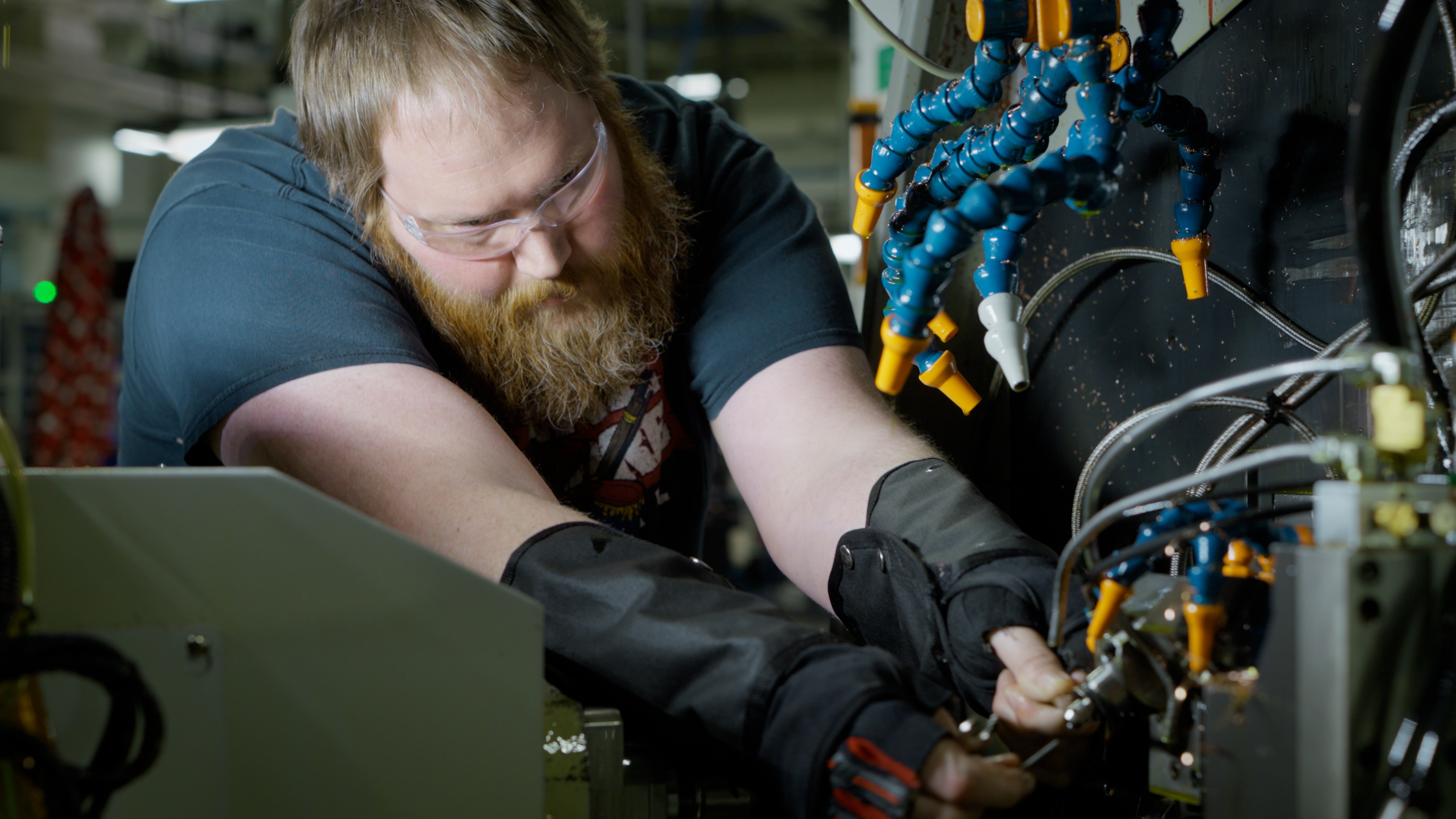 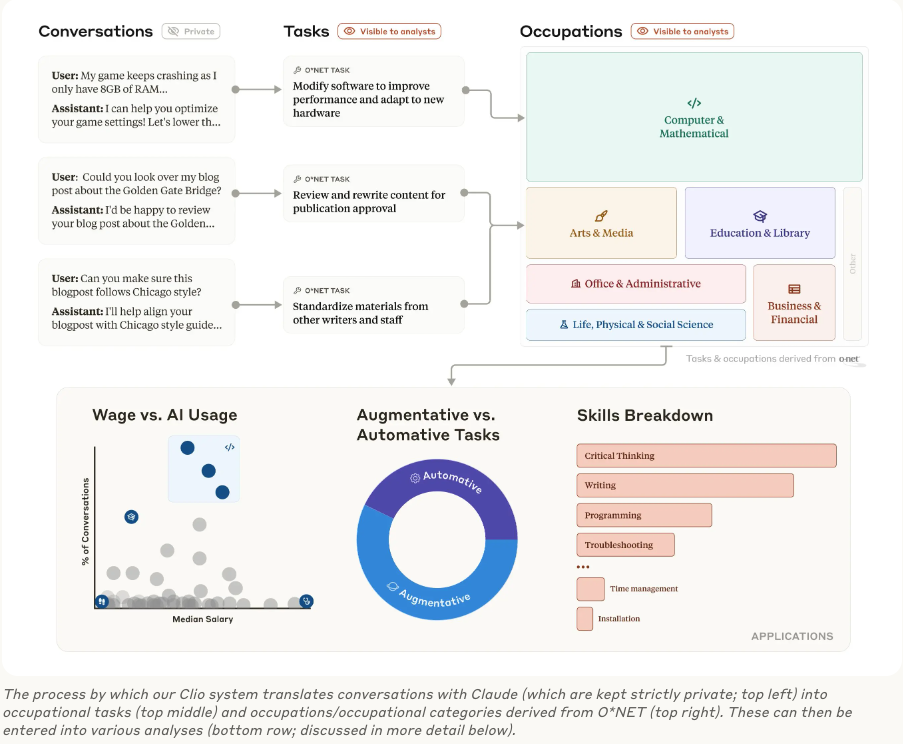 [Speaker Notes: Who’s affected?
Early on, we thought it was office jobs, skill leveling

Productivity: 
Paradox
Pockets of productivity gain
But there are big tradeoffs]
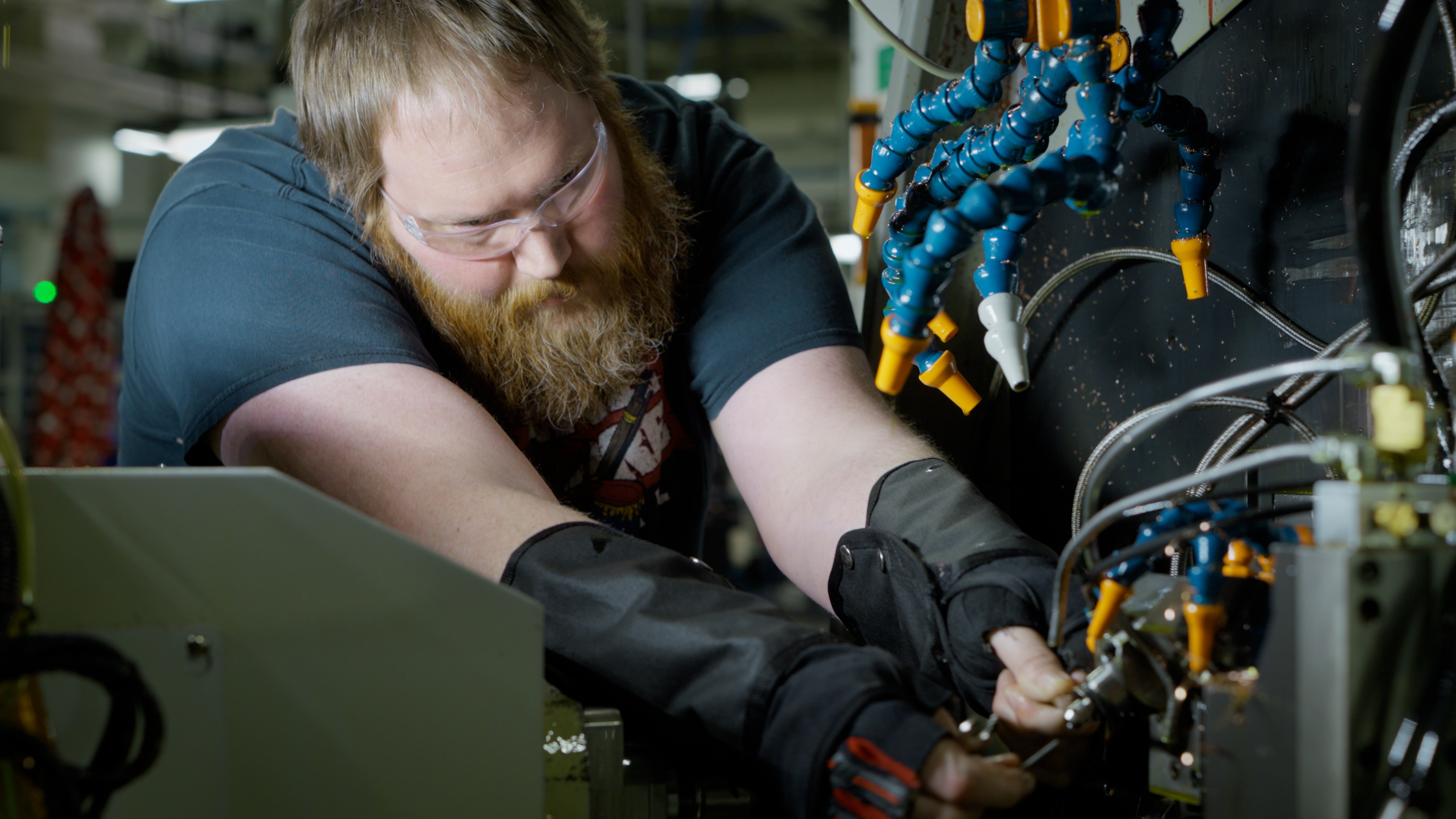 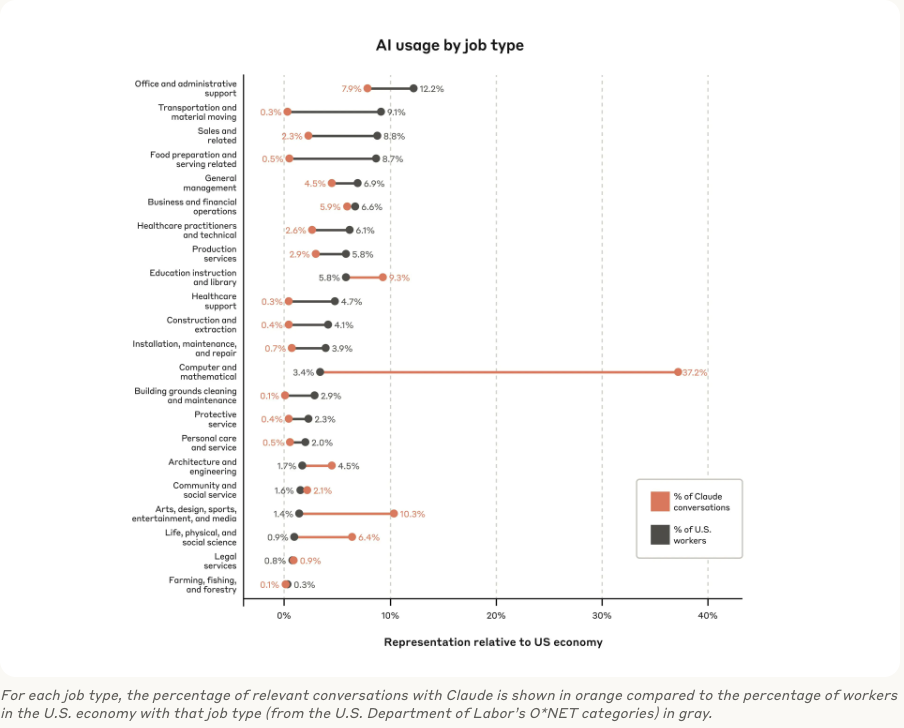 [Speaker Notes: Who’s affected?
Early on, we thought it was office jobs, skill leveling

Productivity: 
Paradox
Pockets of productivity gain
But there are big tradeoffs]
Lessons from the Field
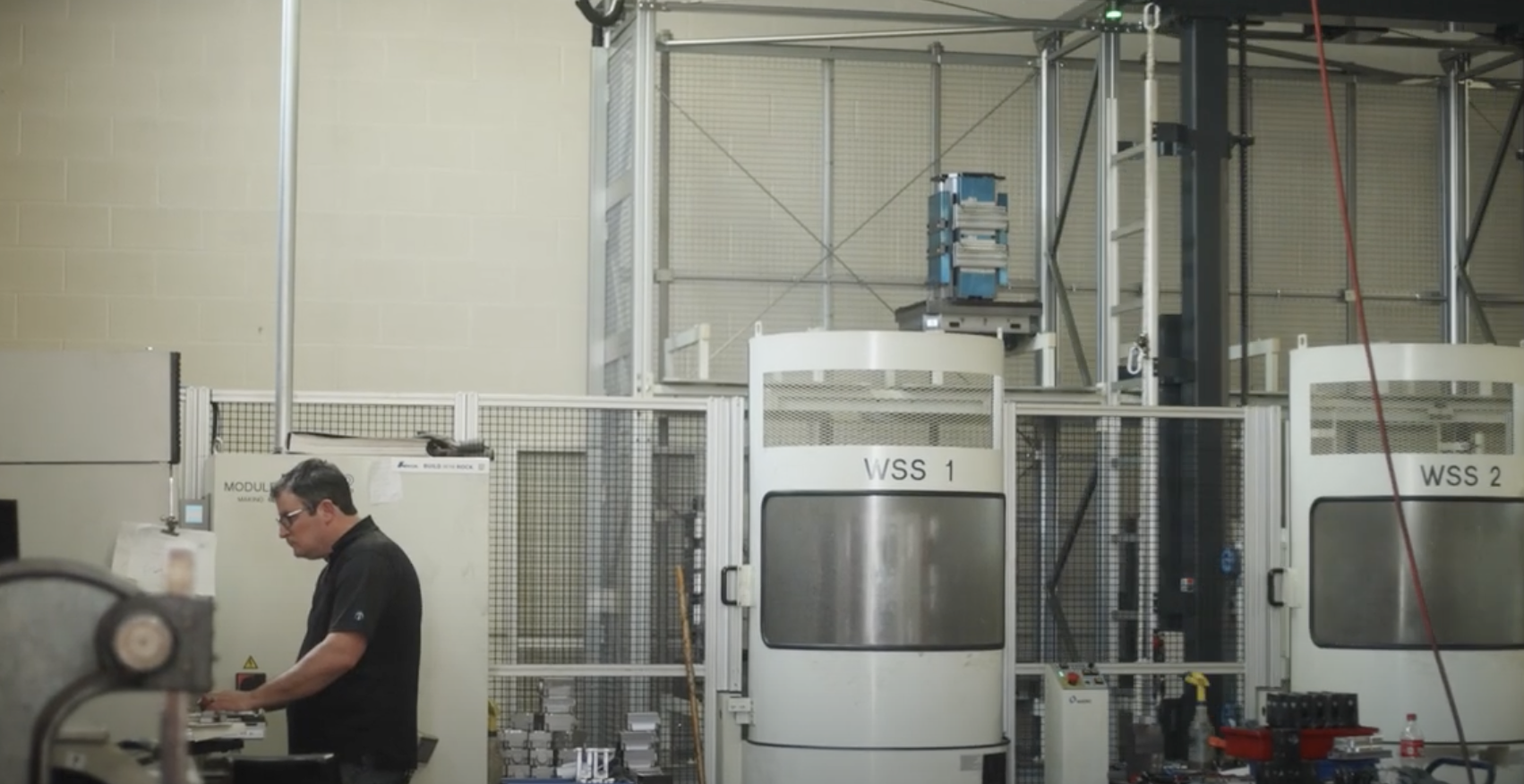 Sweet spot use cases
Individual variation in usage and performance
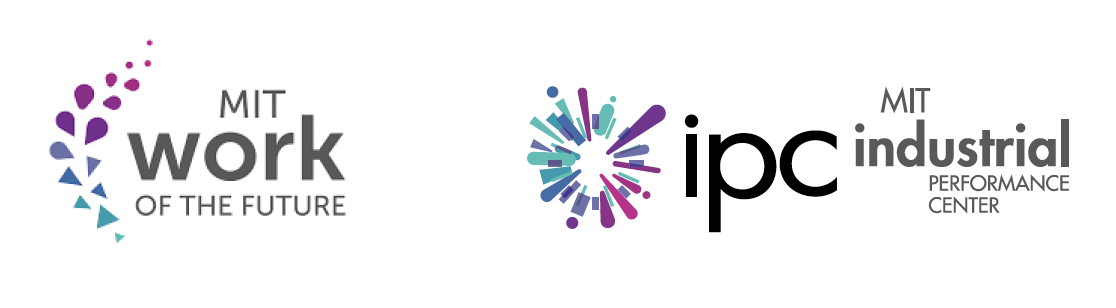 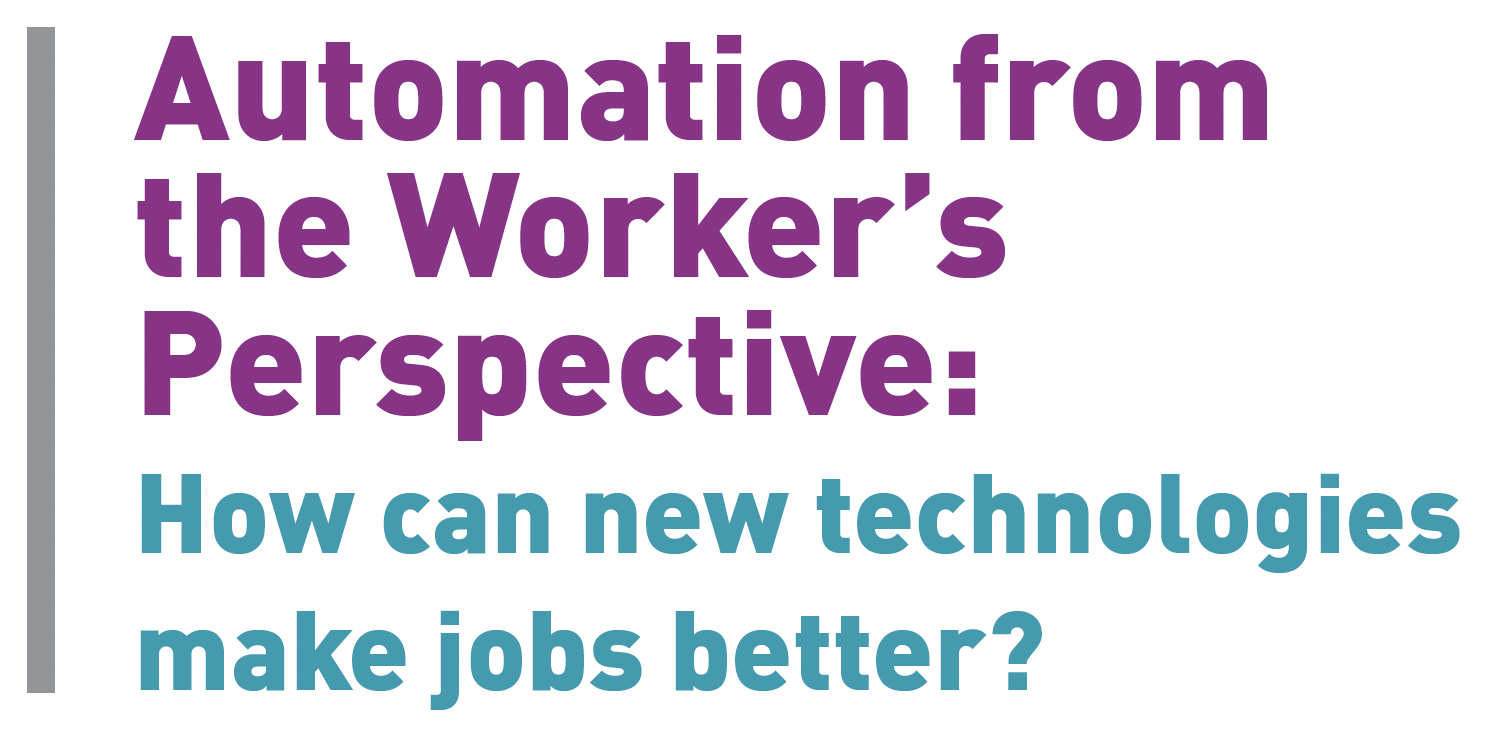 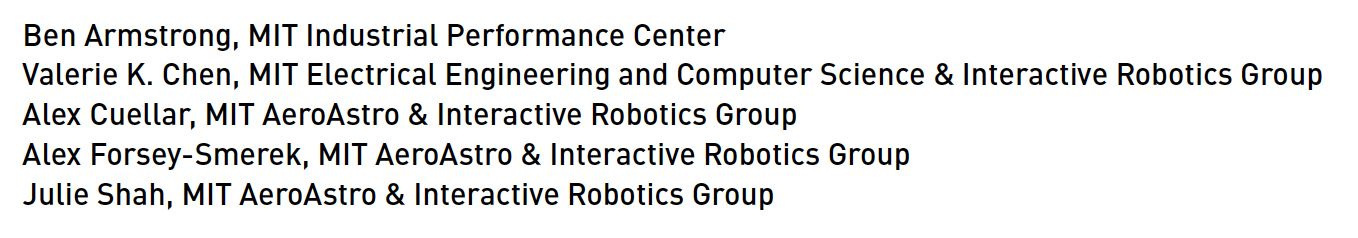 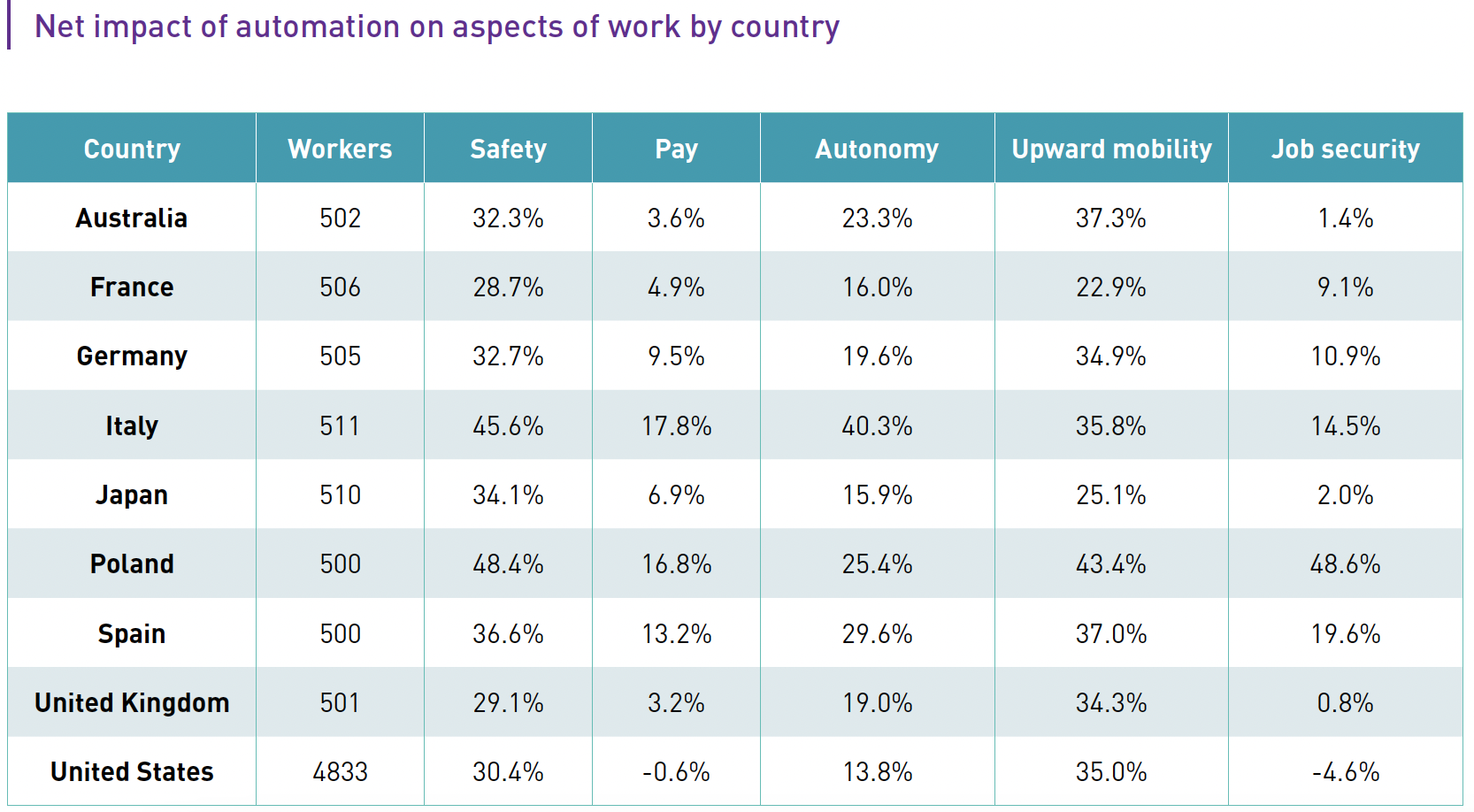 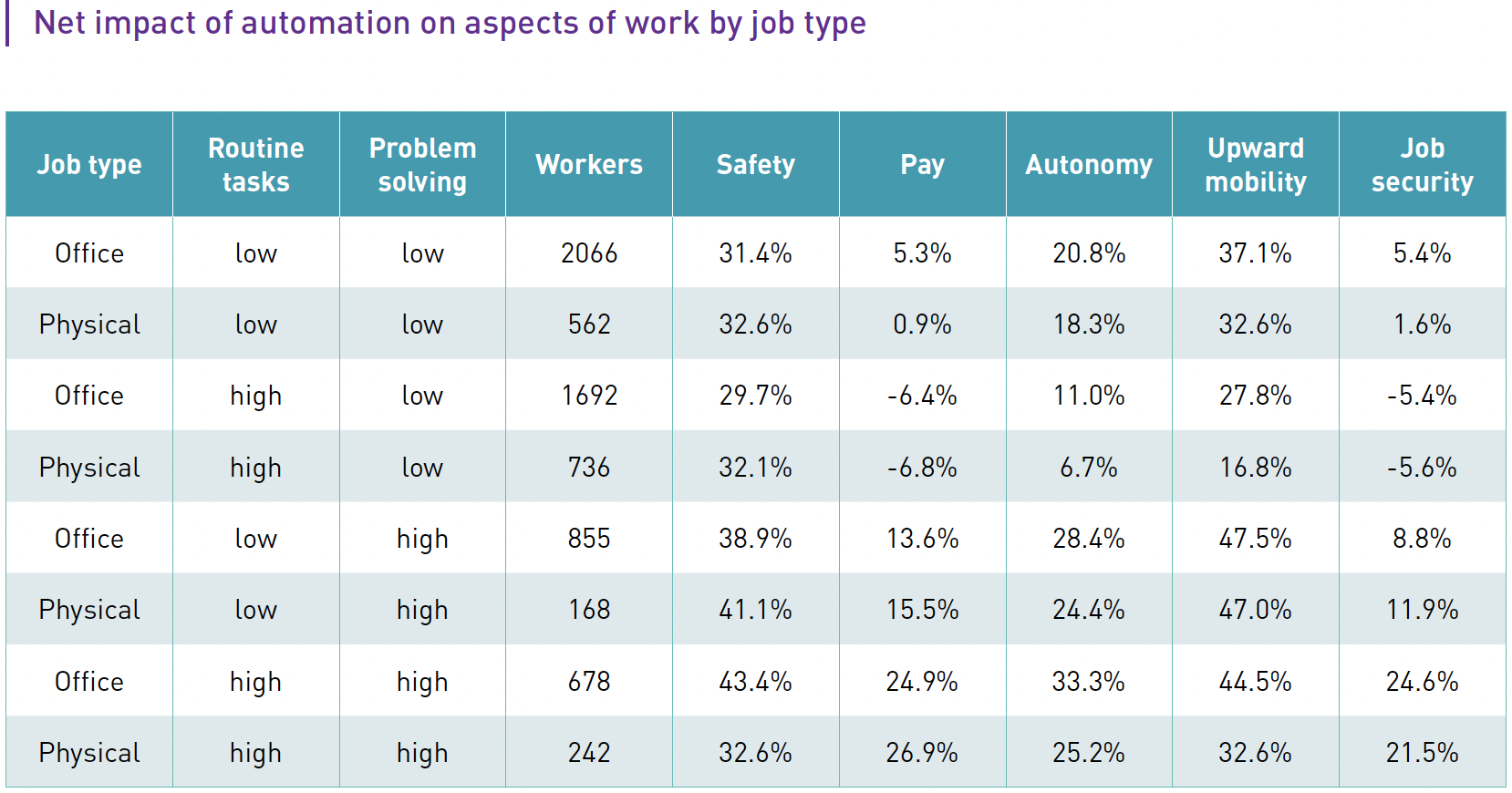 Lessons from the Field
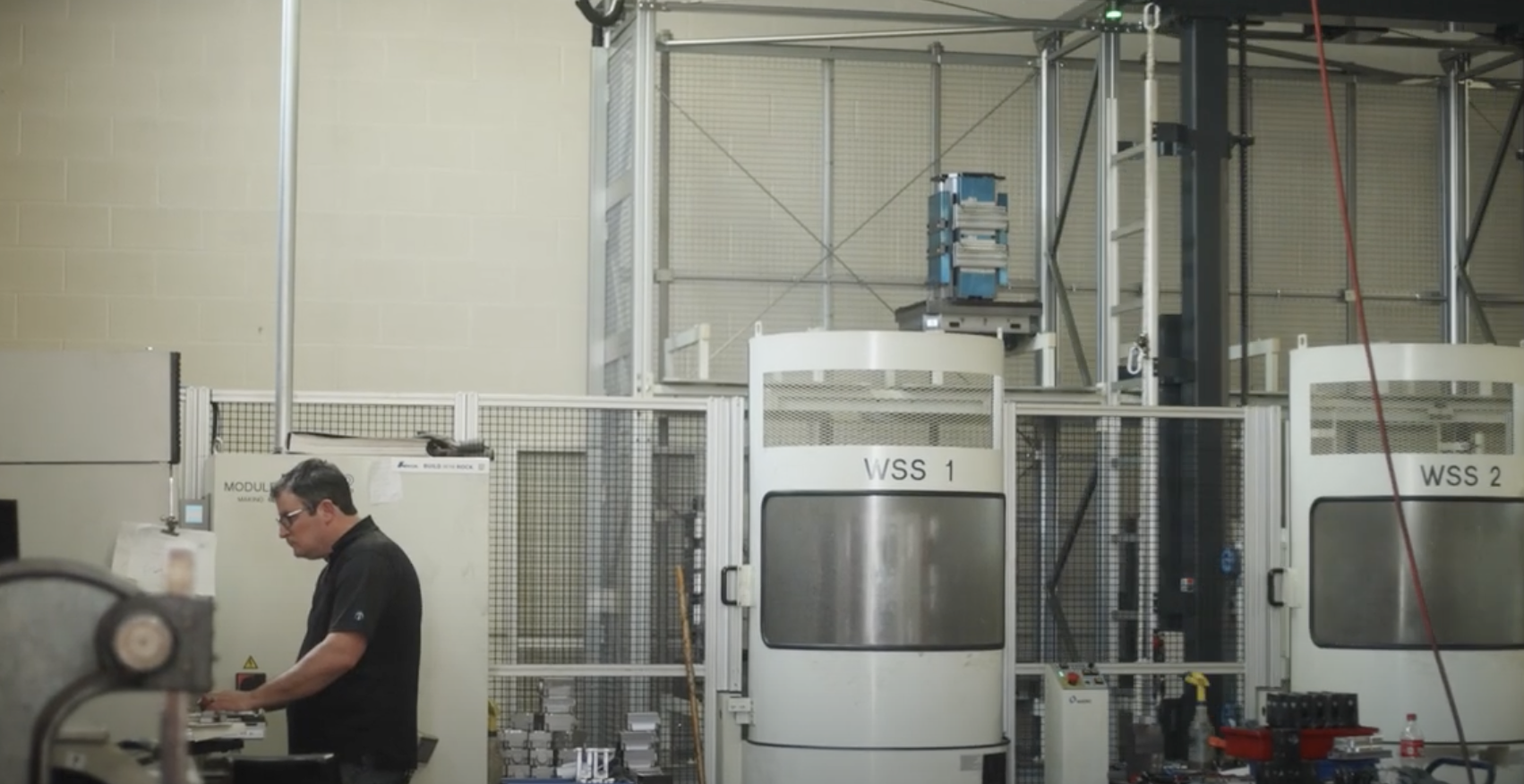 Sweet spot use cases
Individual variation in usage and performance
Generative AI is not a free lunch
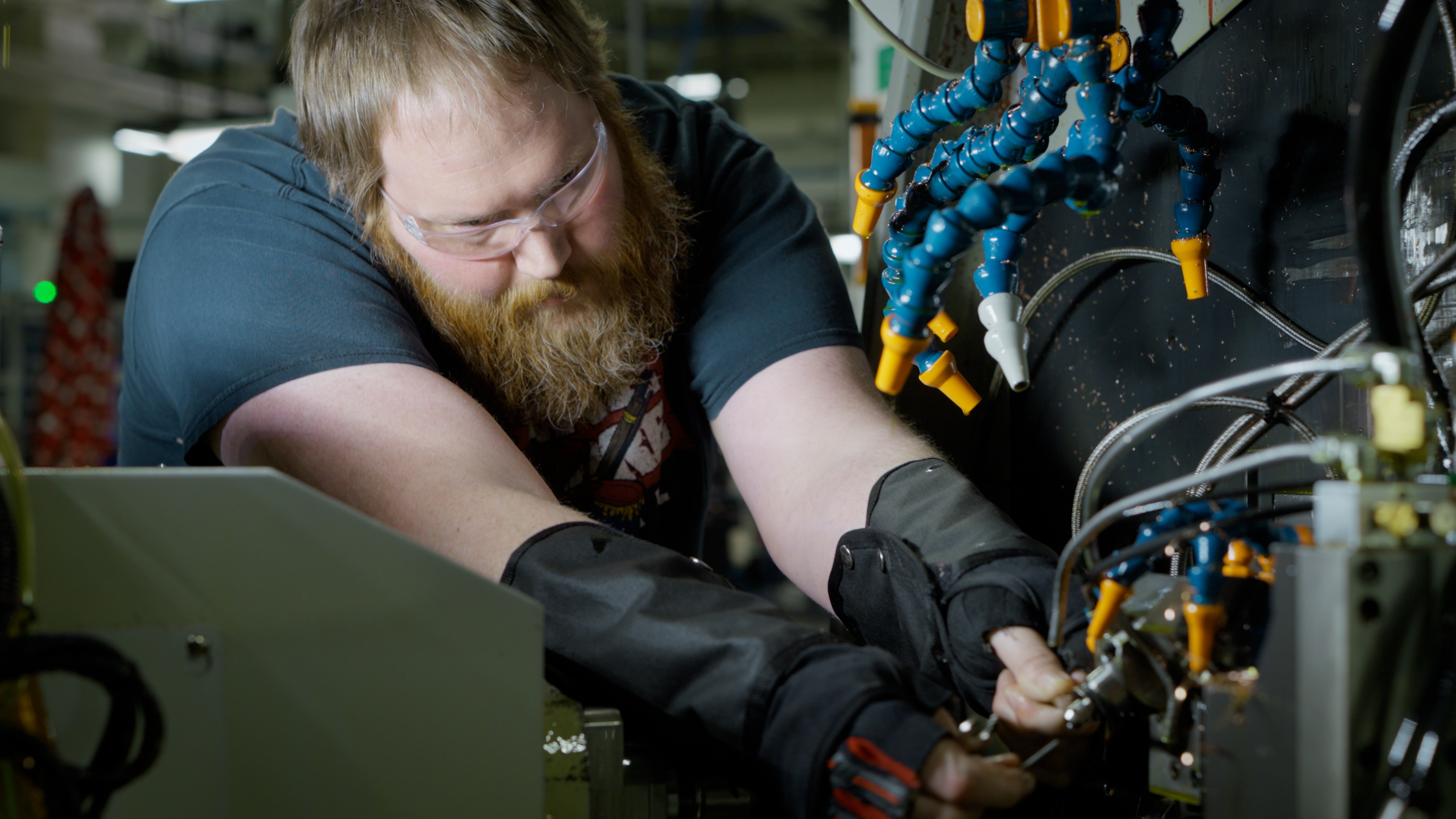 Generative AI Tradeoffs
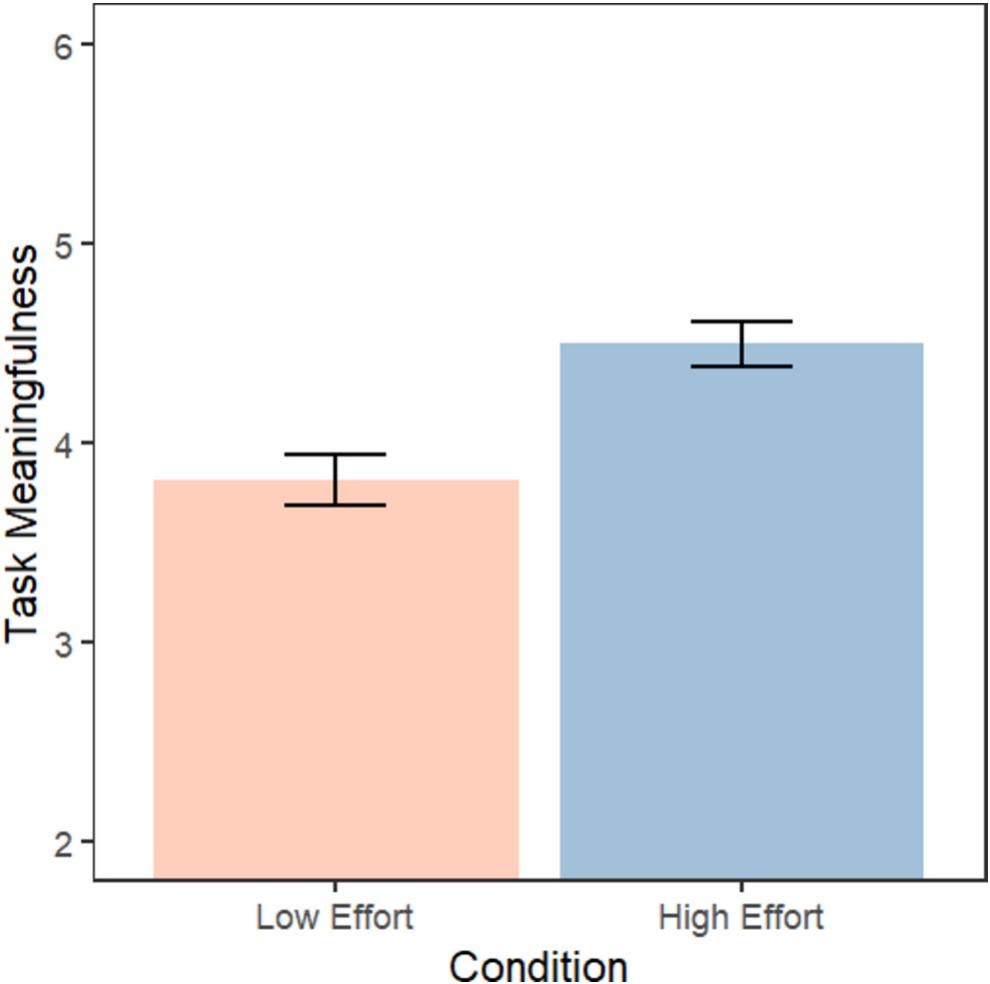 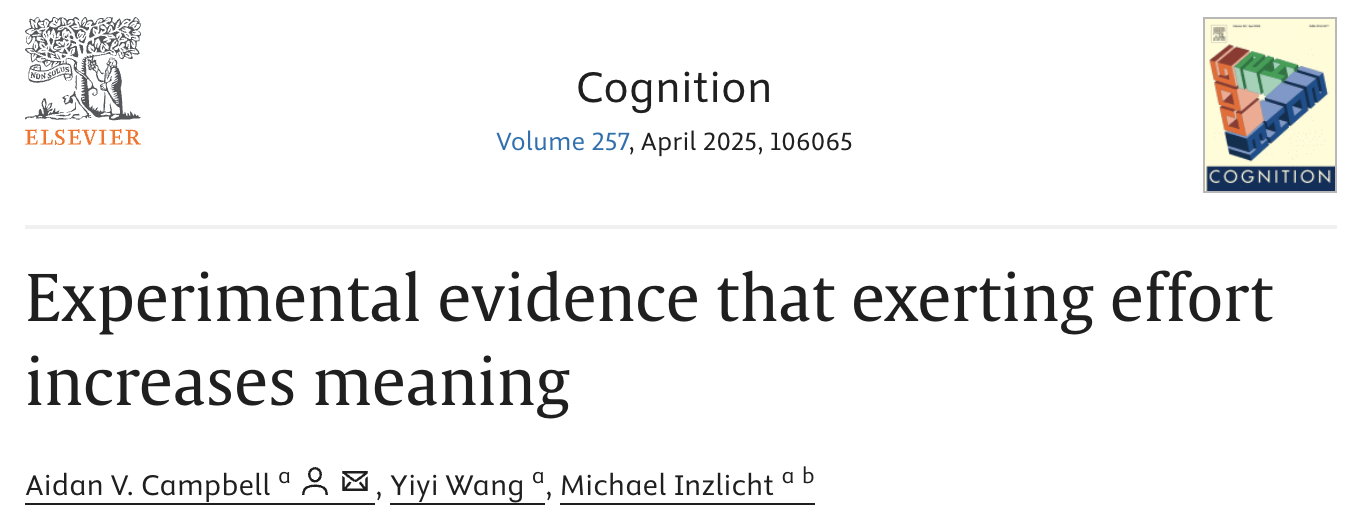 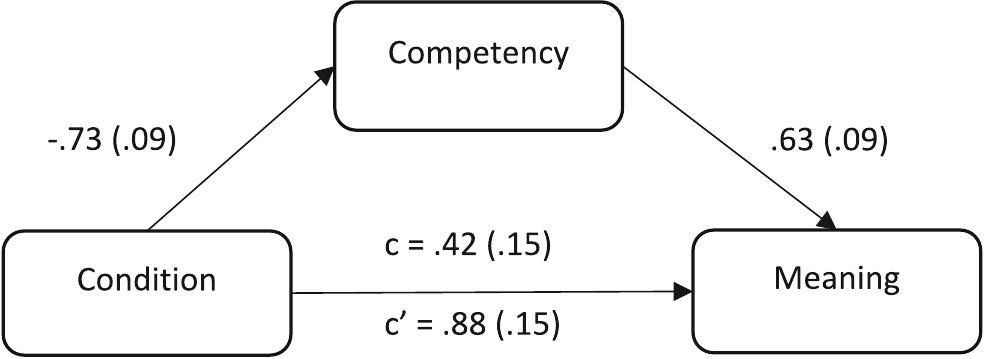 [Speaker Notes: Who’s affected?
Early on, we thought it was office jobs, skill leveling

Productivity: 
Paradox
Pockets of productivity gain
But there are big tradeoffs]
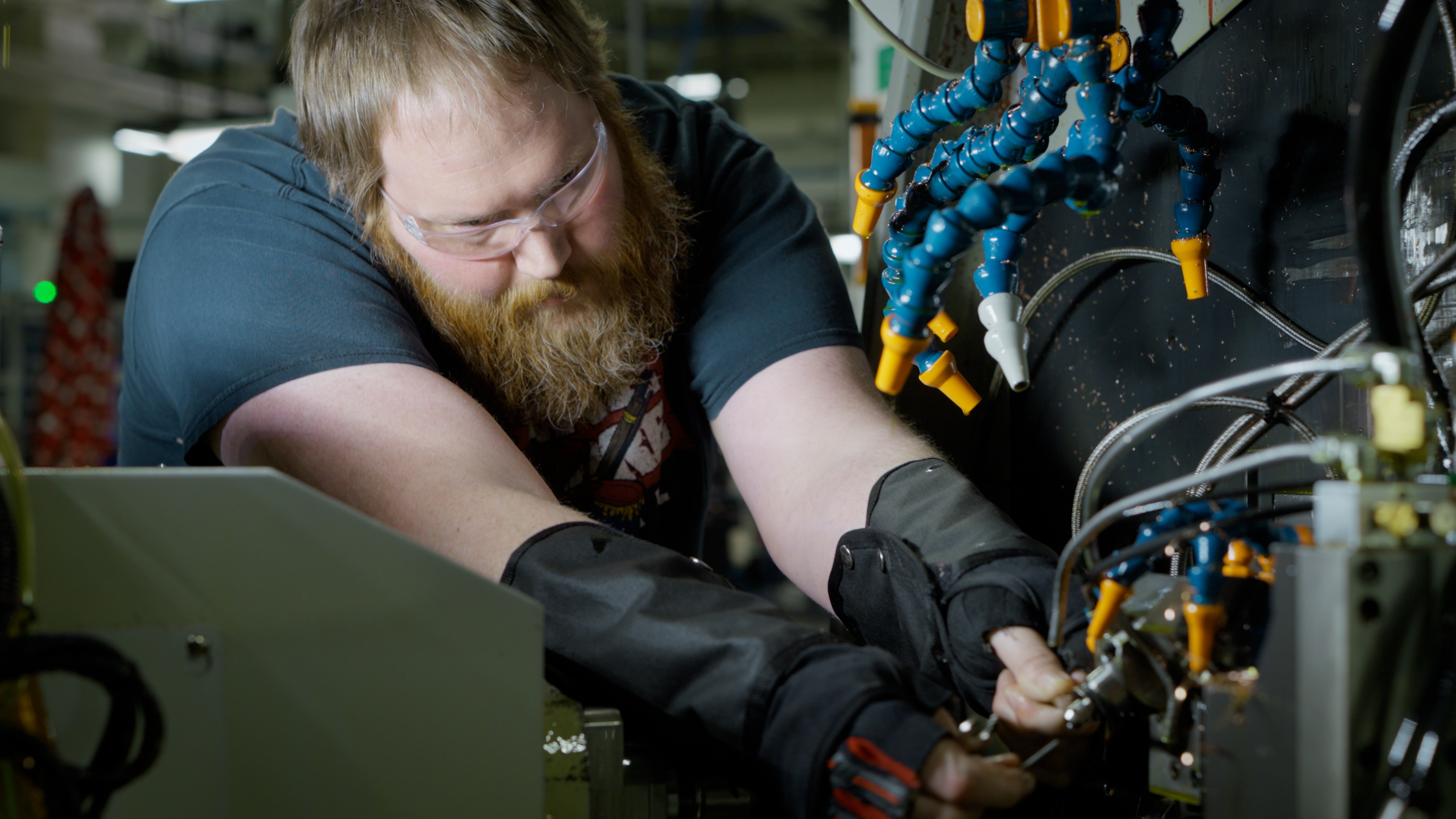 “This is the worst AI we’re ever going to have”
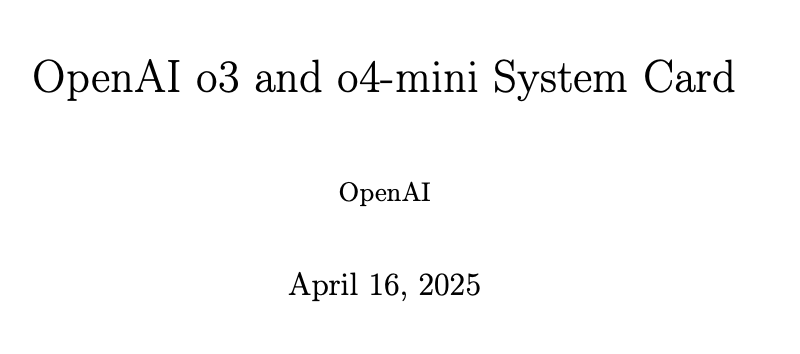 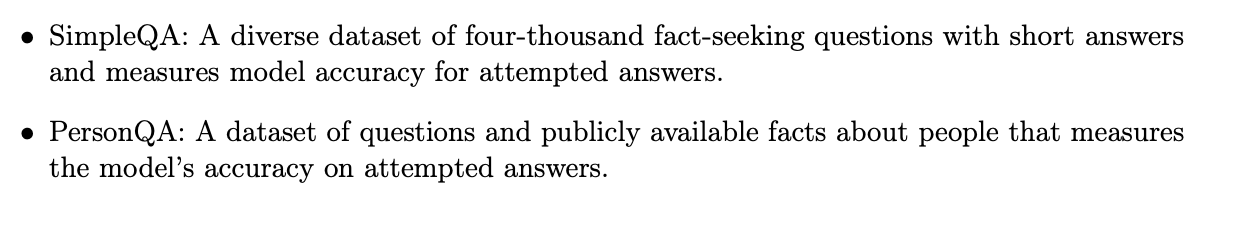 [Speaker Notes: Who’s affected?
Early on, we thought it was office jobs, skill leveling

Productivity: 
Paradox
Pockets of productivity gain
But there are big tradeoffs]
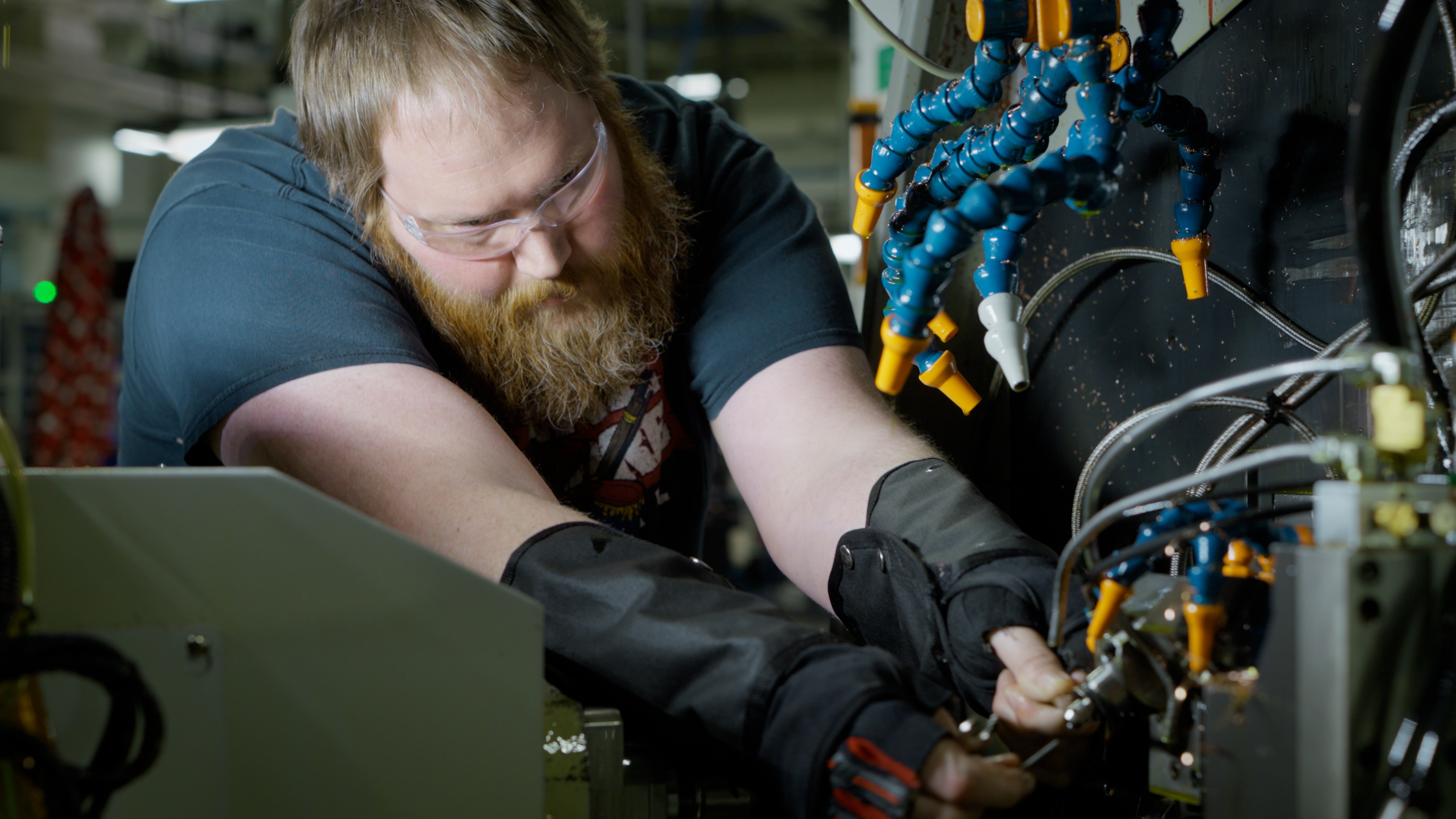 “This is the worst AI we’re ever going to have”
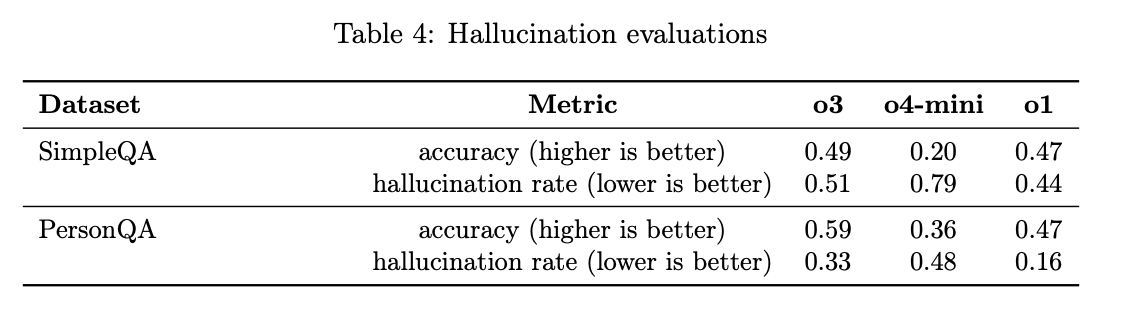 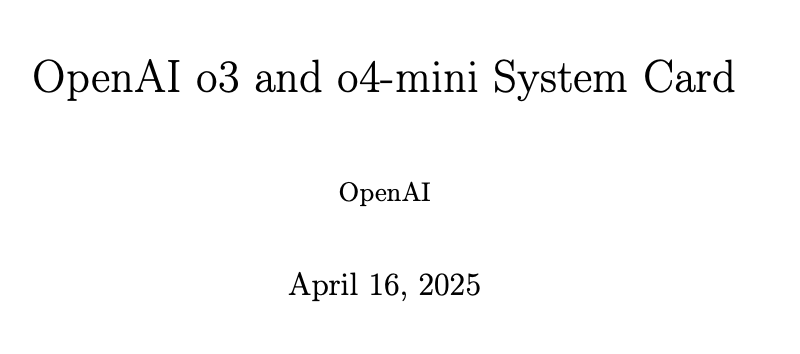 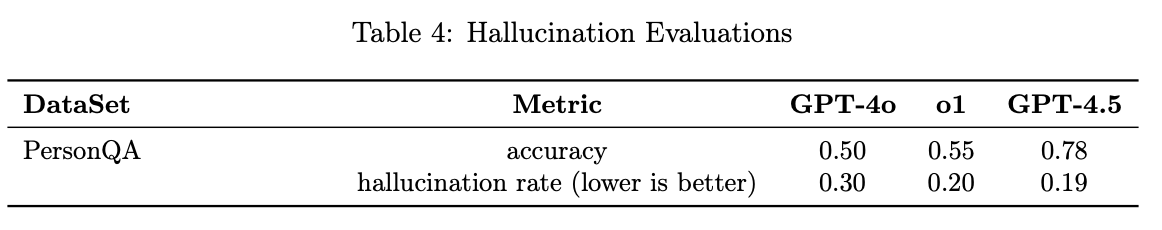 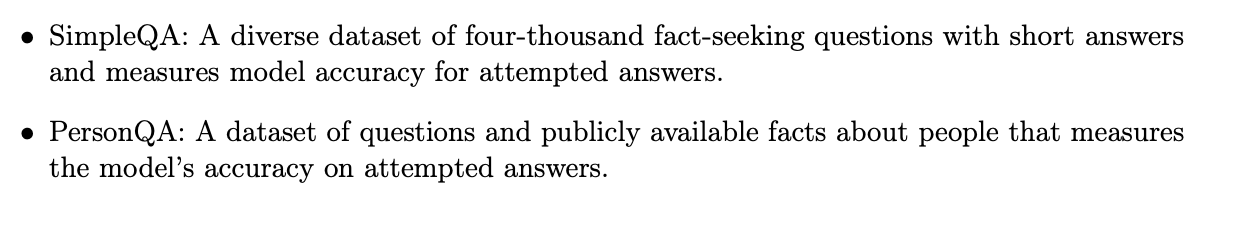 [Speaker Notes: Who’s affected?
Early on, we thought it was office jobs, skill leveling

Productivity: 
Paradox
Pockets of productivity gain
But there are big tradeoffs]
Lessons from the Field
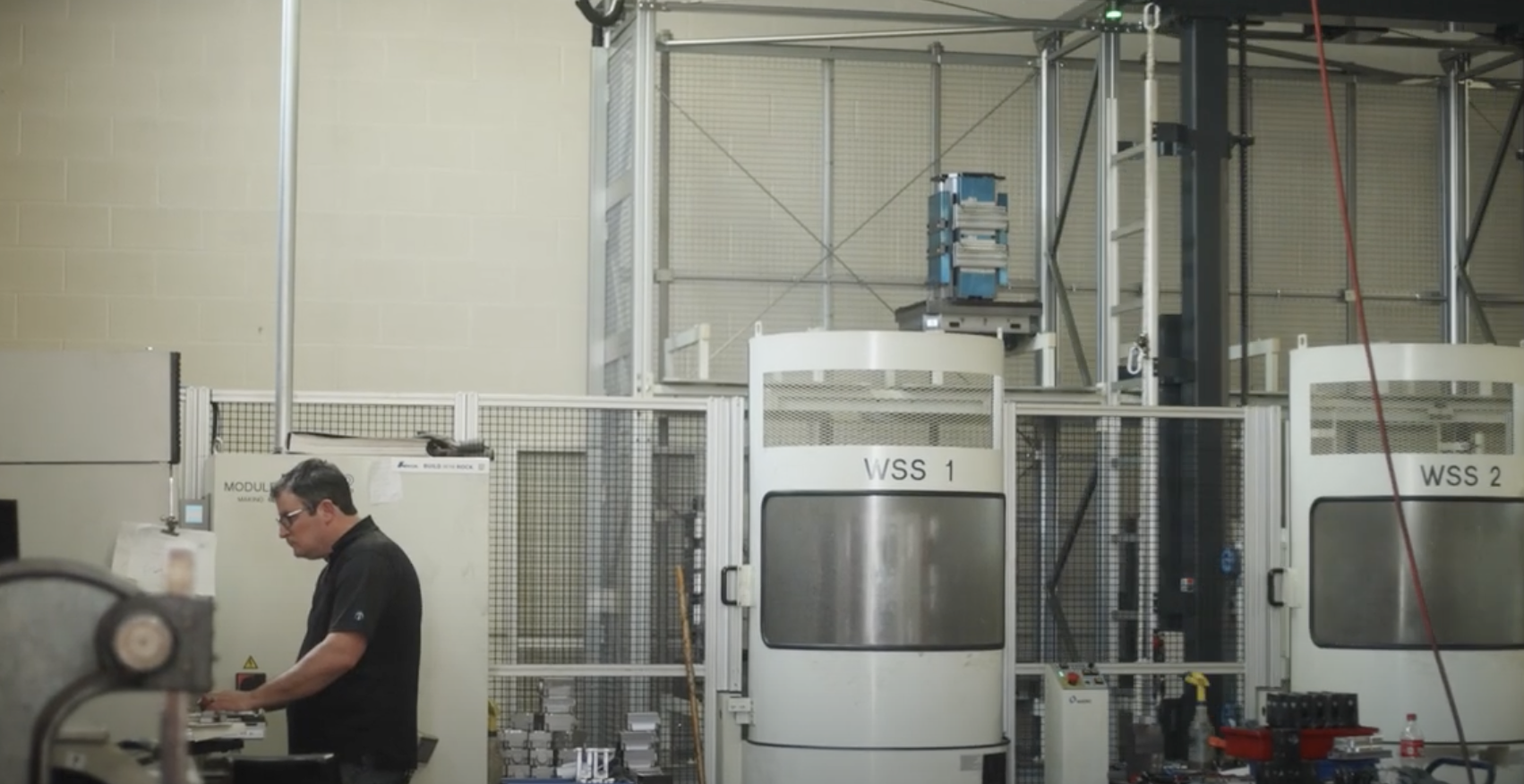 Sweet spot use cases
Individual variation in usage and performance
Generative AI is not a free lunch
Measuring success in performance, not usage
What is the right performance measure?
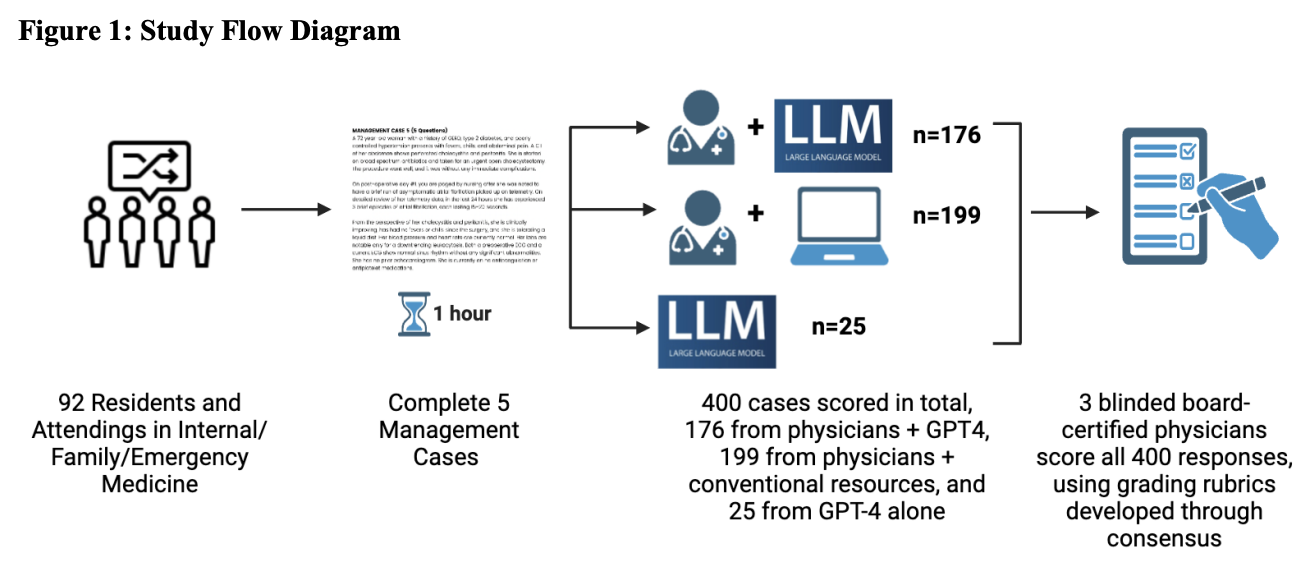 Goh et al. 2024
What is the right performance measure?
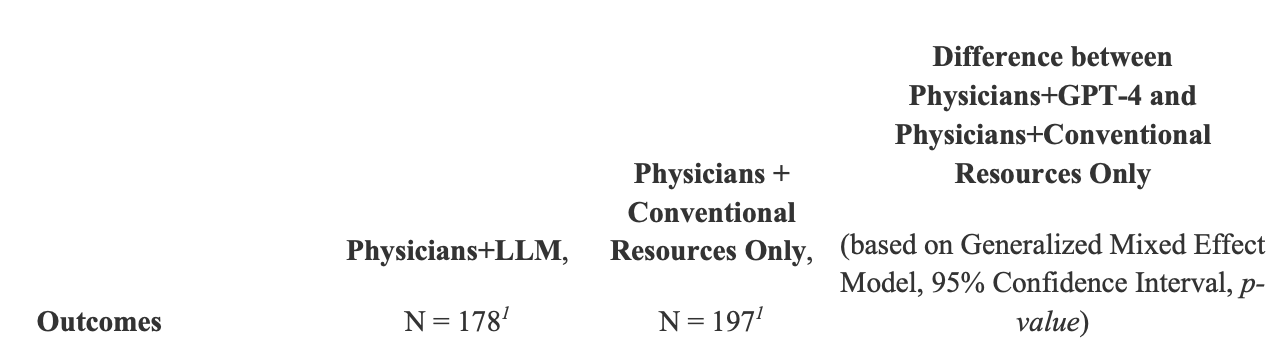 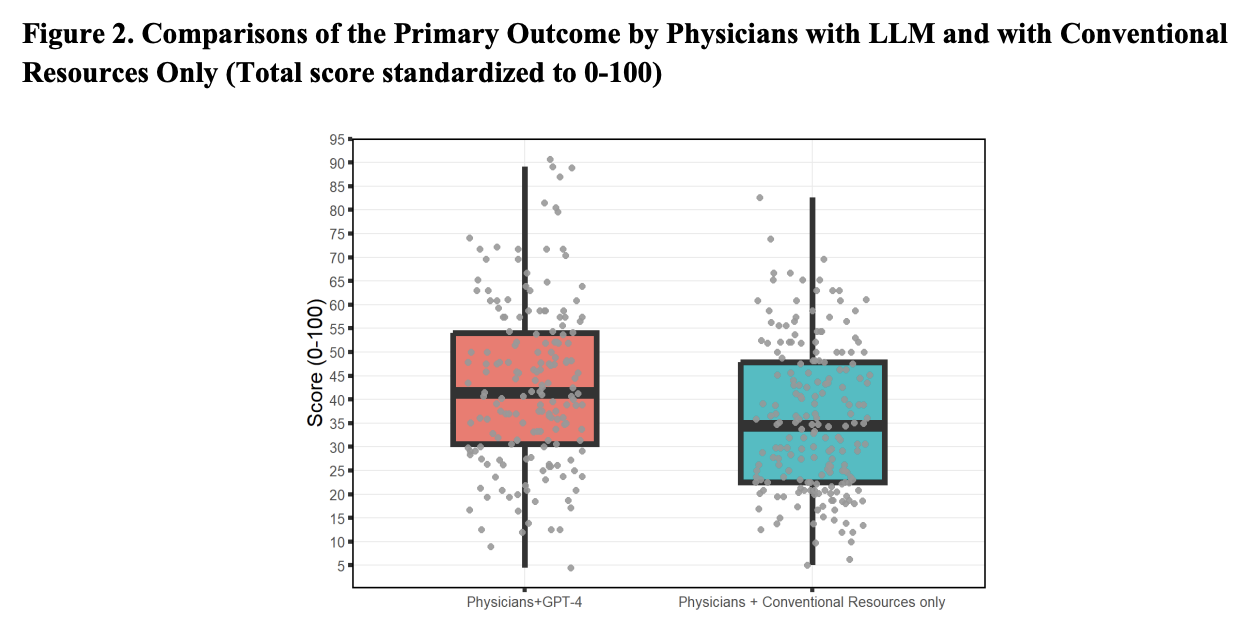 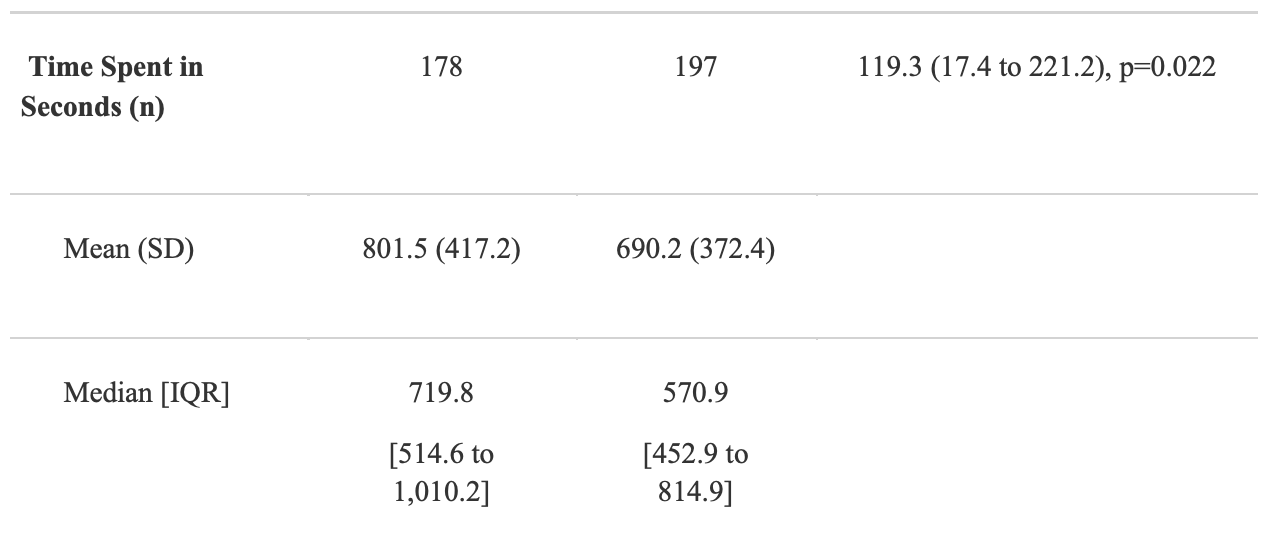 Goh et al. 2024
Lessons from the Field
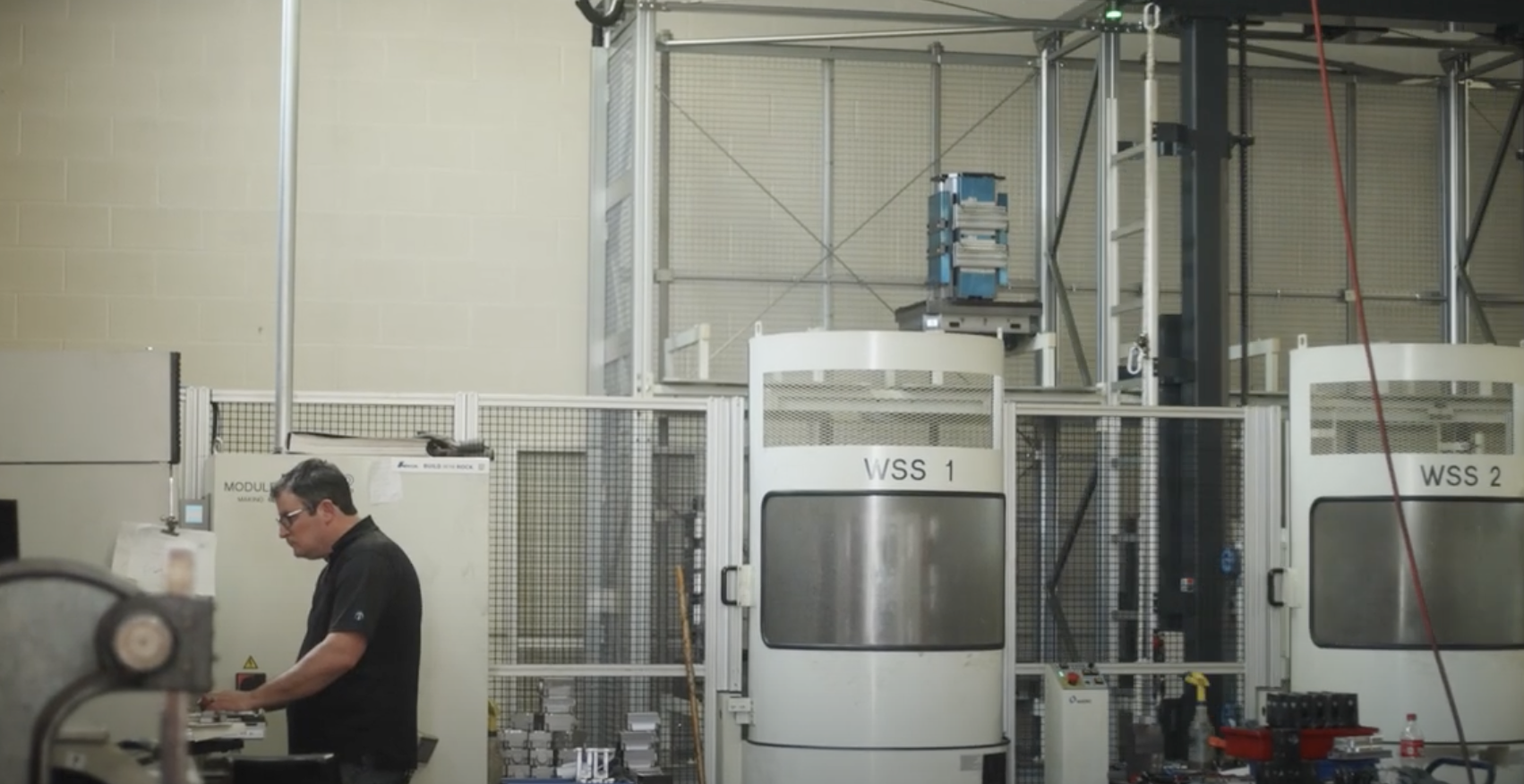 Sweet spot use cases
Individual variation in usage and performance
Generative AI is not a free lunch
Measuring success in performance, not usage
Building trust is a calibration problem
Finding the Frontier
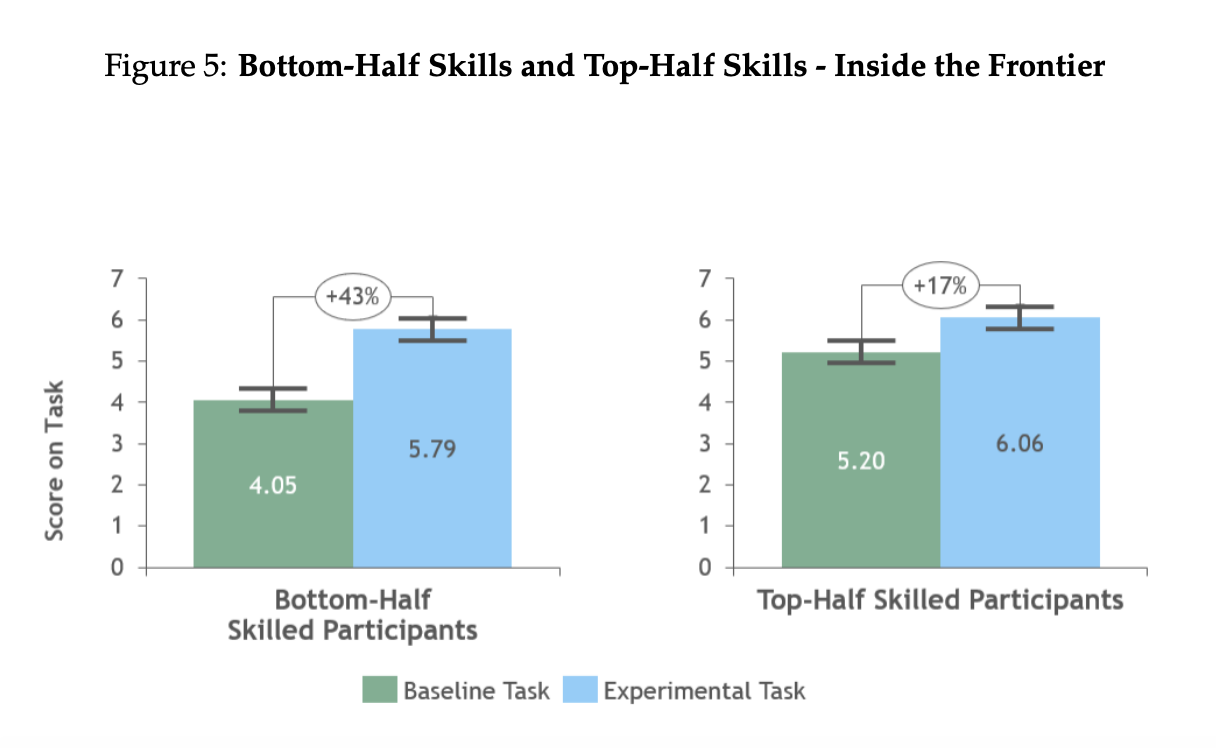 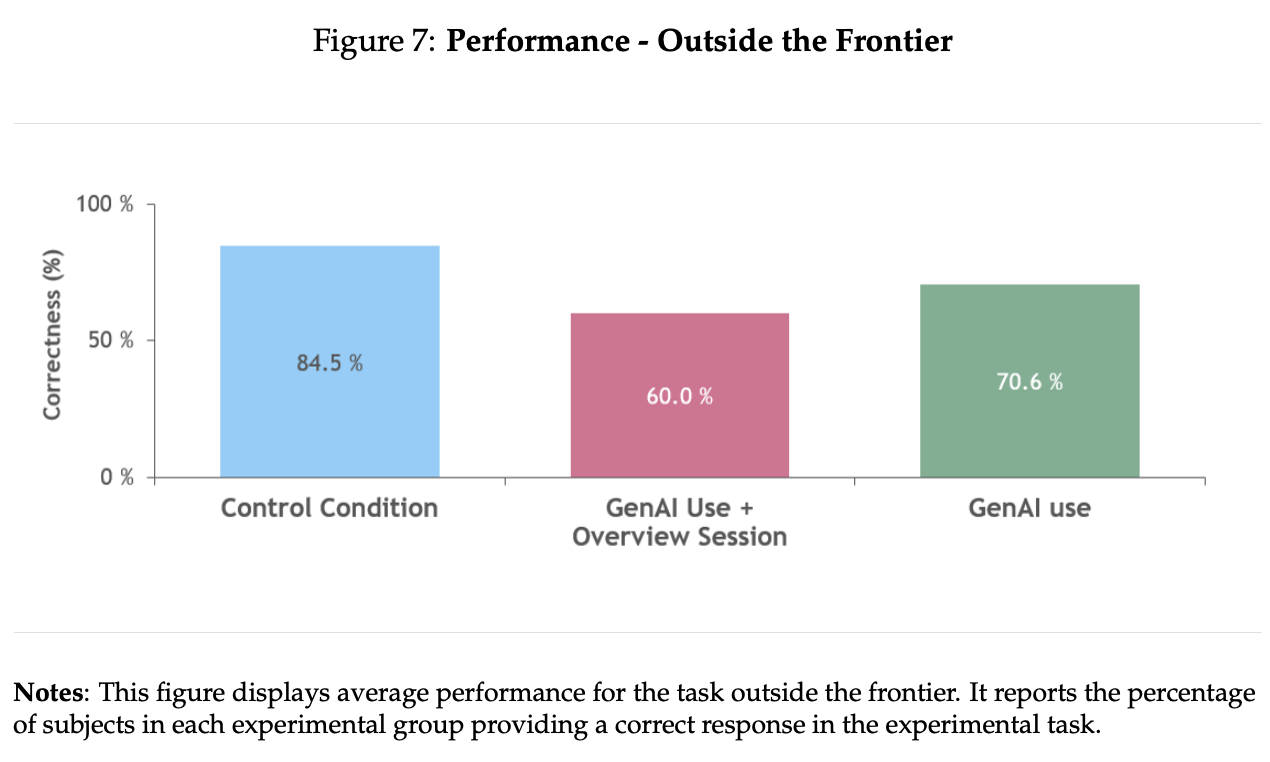 Dell’Acqua 2023 et al.
Known Unknowns
More useful for novices or experts?
Does training on generative AI help?
How much better – and how different – will models get?
What will be the dominant design of a generative AI interface?
What are the most relevant skills to use AI well?
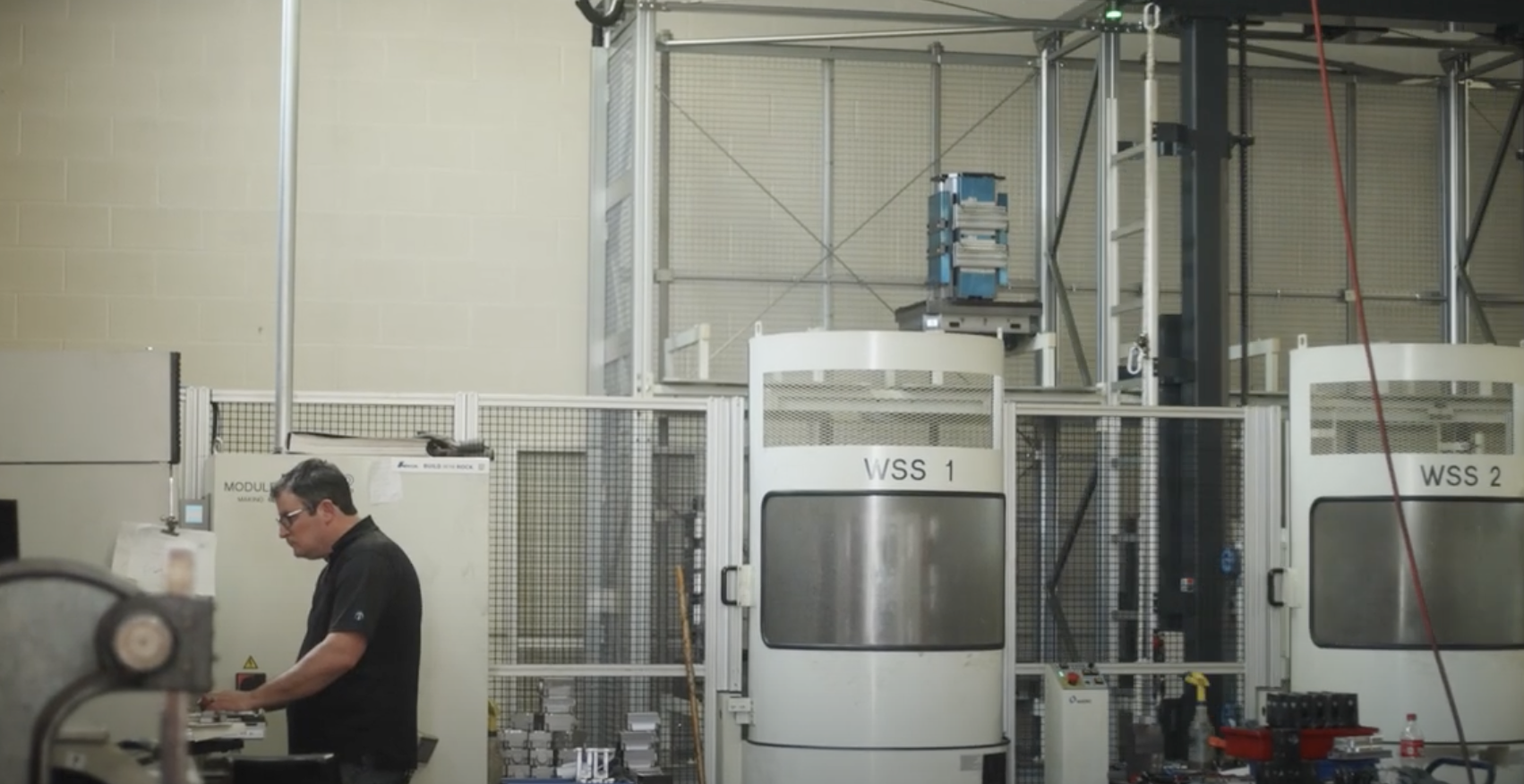 Known Unknowns
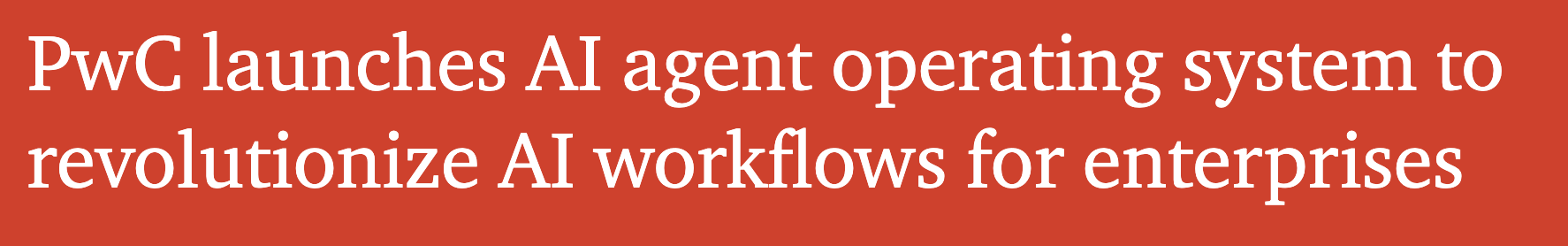 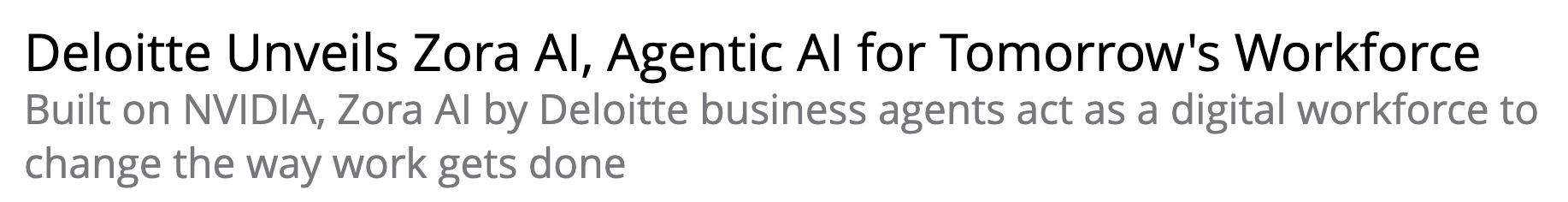 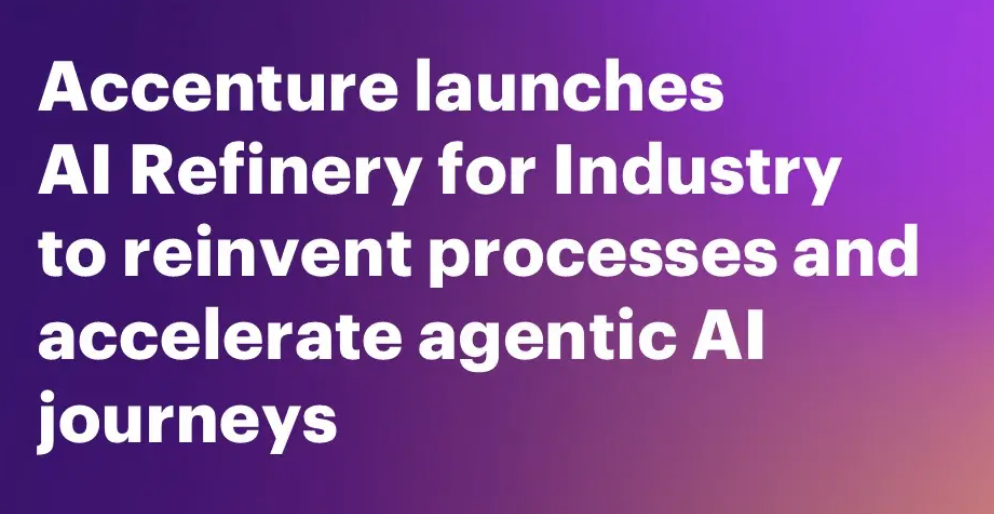 Historical Evidence: RPA Parallels
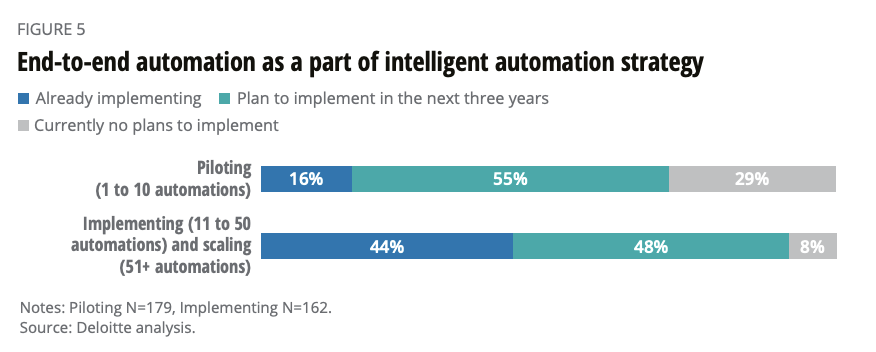 Historical Evidence: RPA Parallels
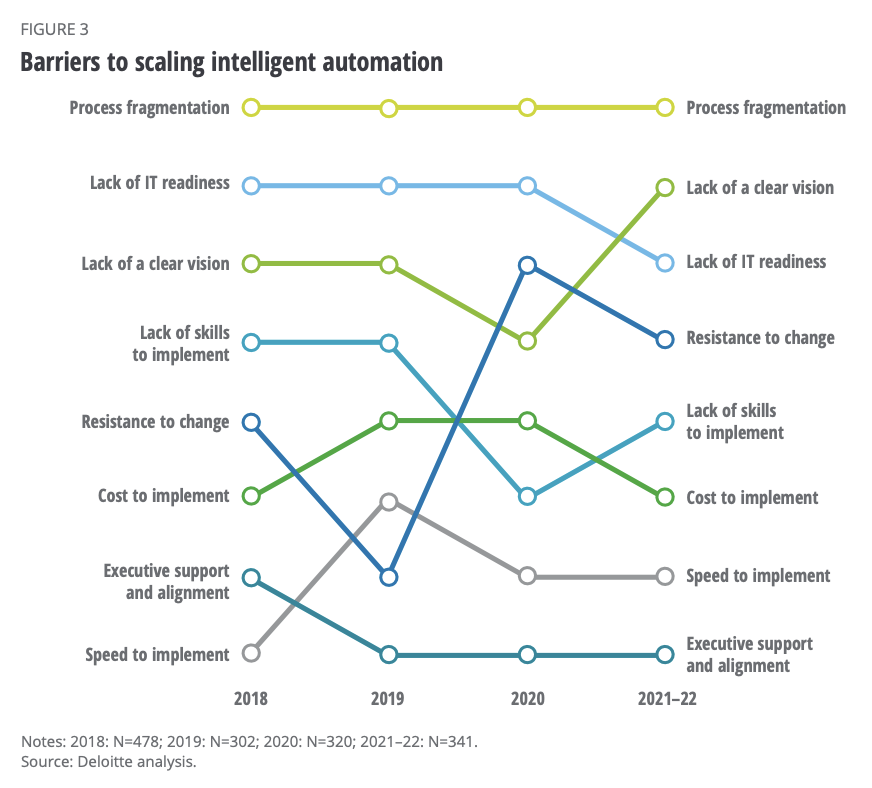 Historical Evidence: RPA Parallels
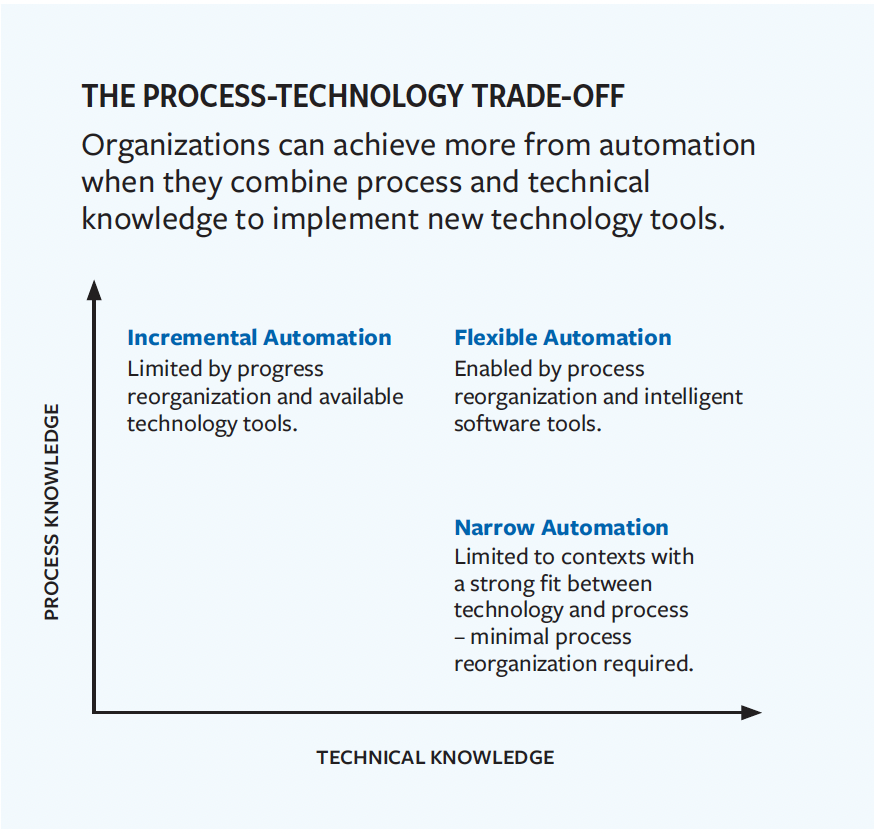 Human in the loop lessons
Too much automation (situational awareness)
Productivity effects
Opportunity hoarding
Too much drudgery (cognitive load)
Skill bias and incumbent bias still exists
Difference for low performers
Not enough learning (skill atrophy)
Pace of enterprise adoption likely slow
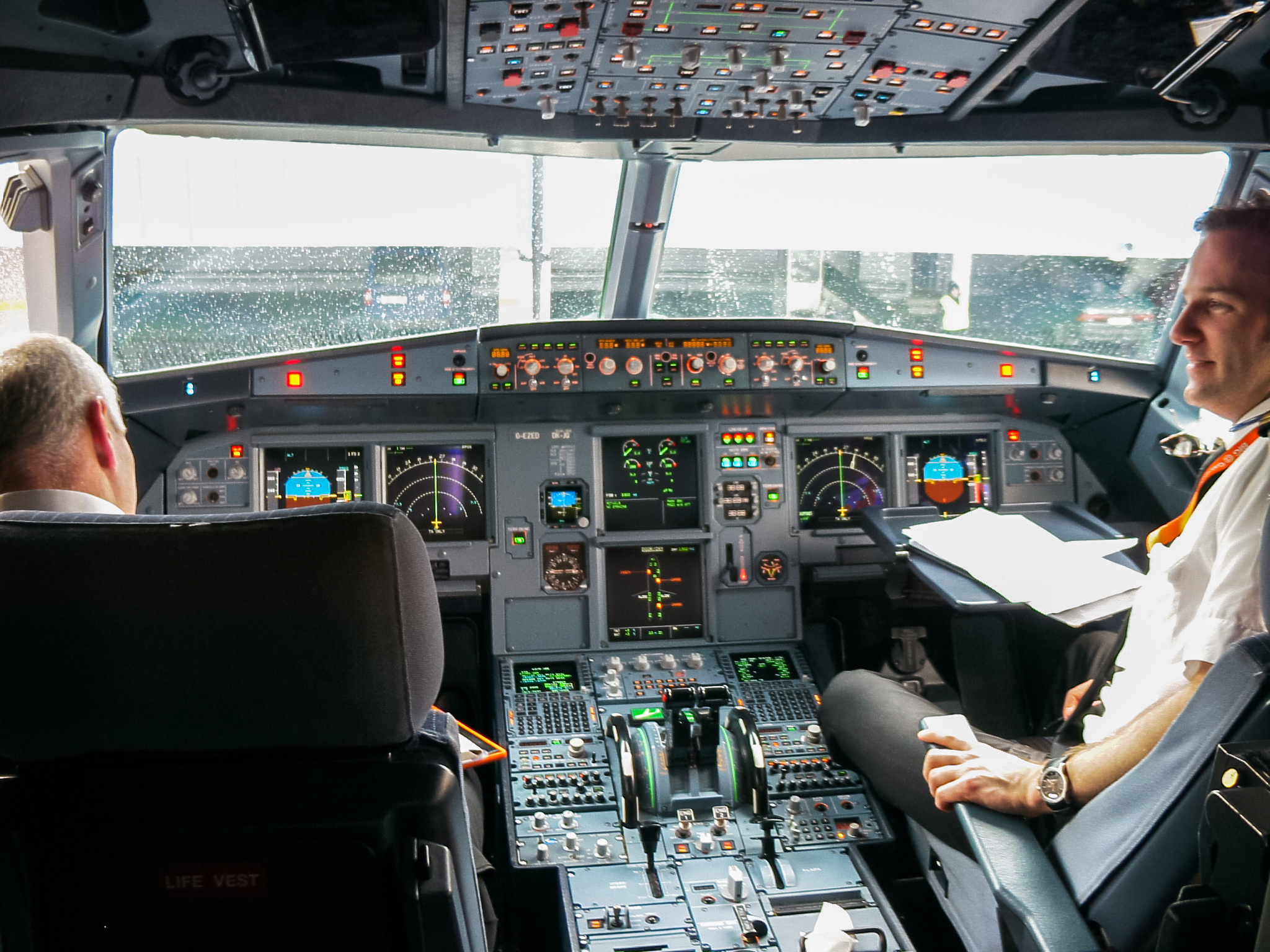 Learning from Cockpit Automation
Food for Thought
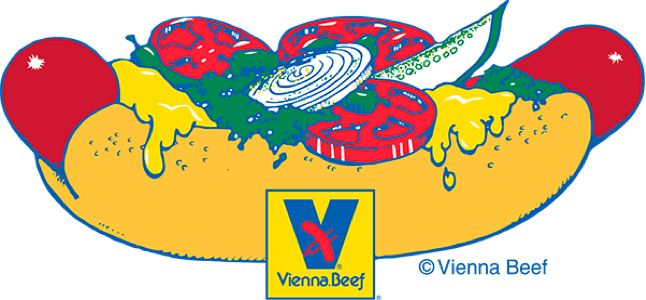 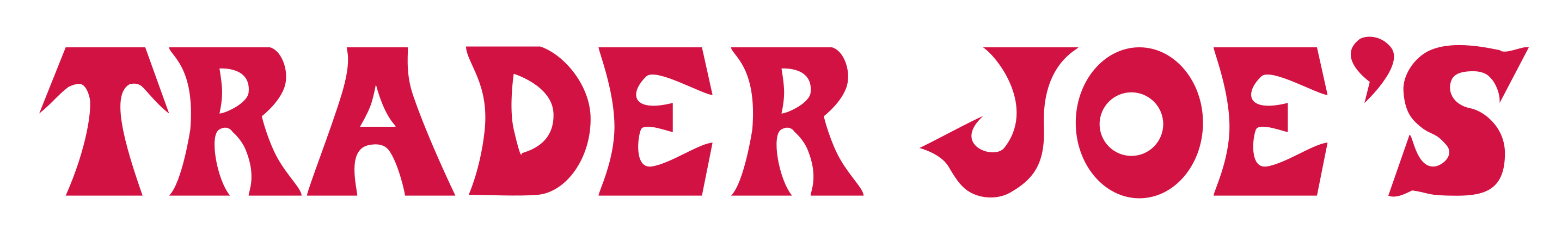 Hot Dog Hypothesis
Trader Joe’s Hypothesis
The Strawberry Problem
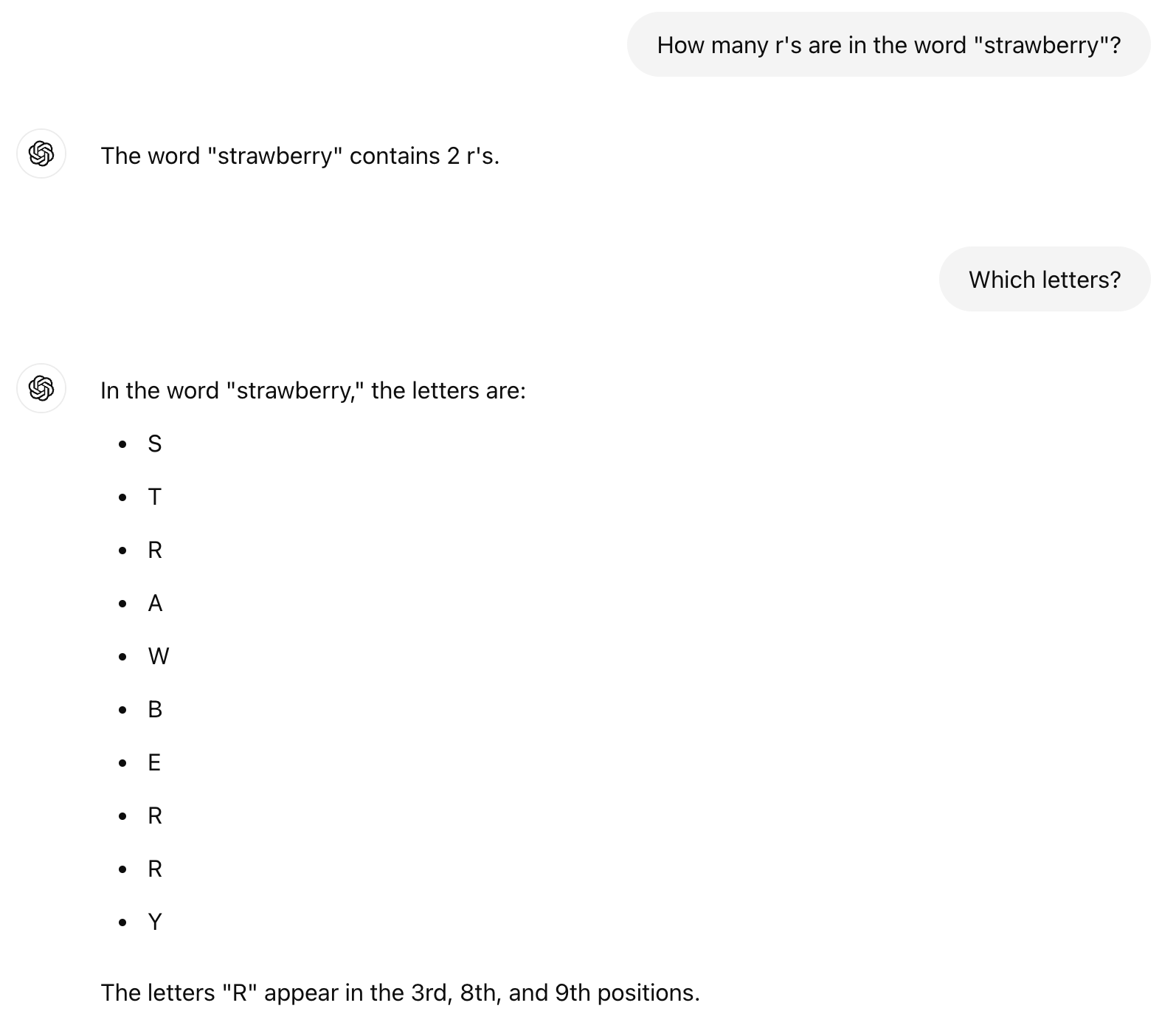 The Strawberry Problem
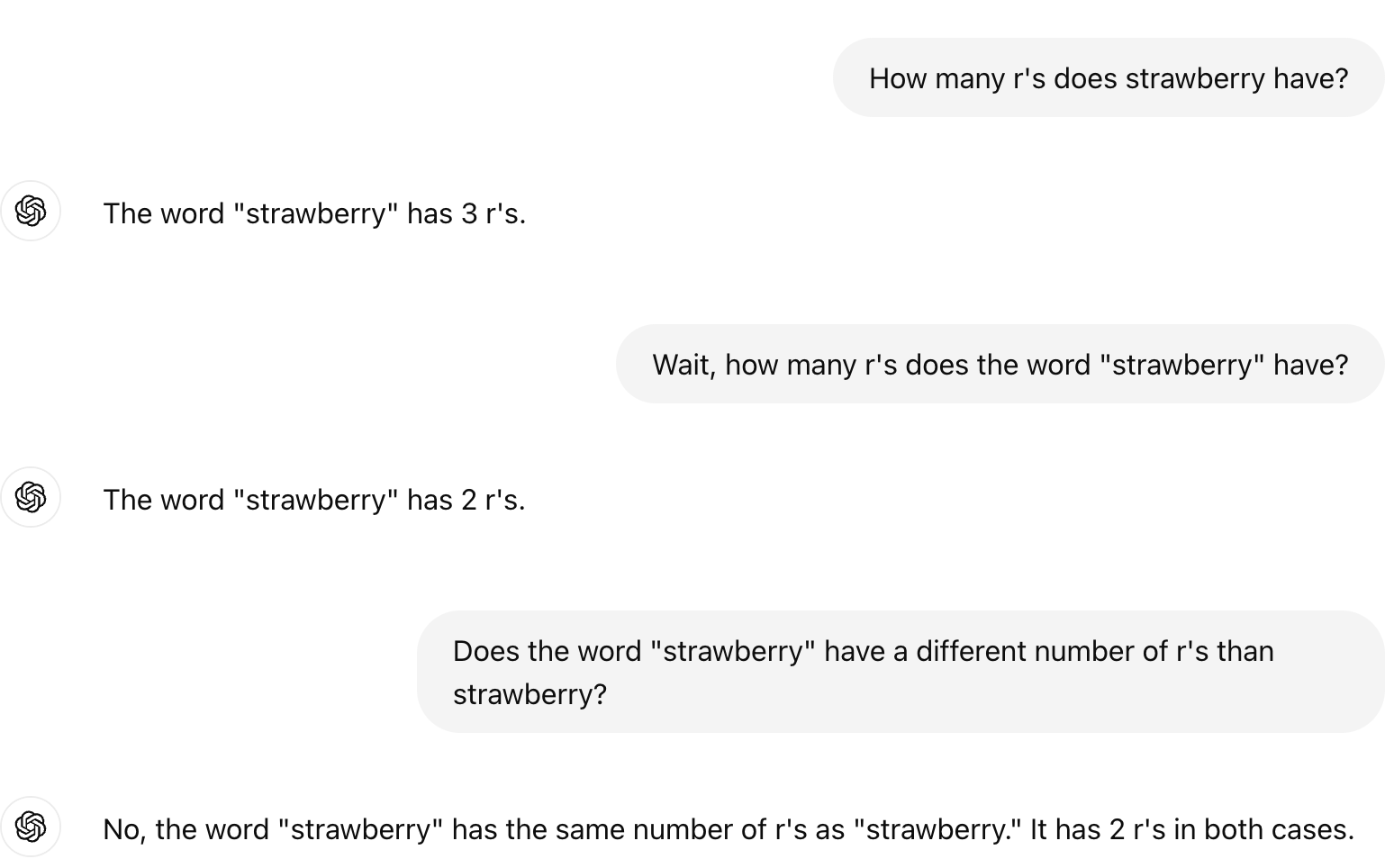 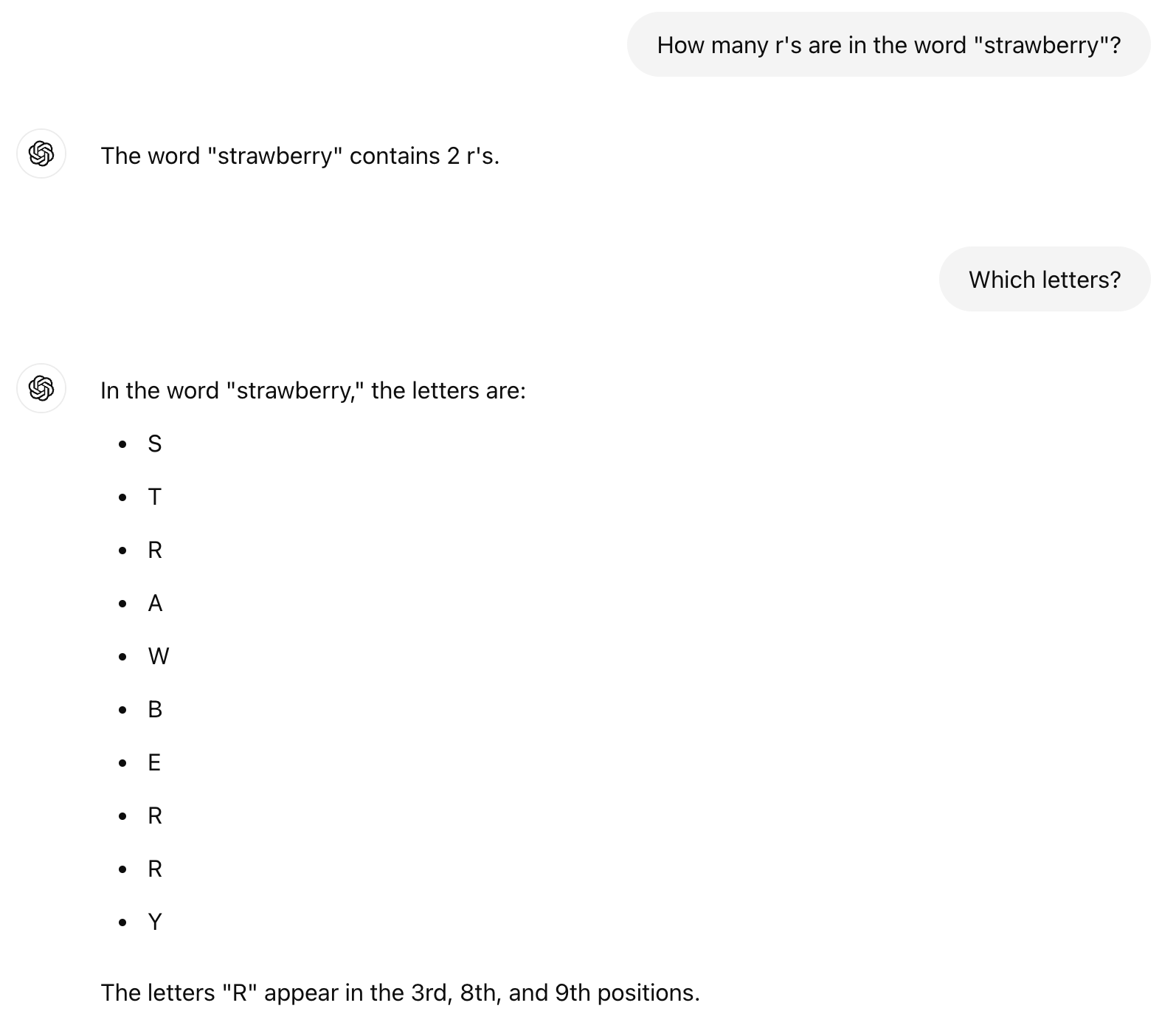